UNIVERSIDAD TÉCNICA DEL NORTE
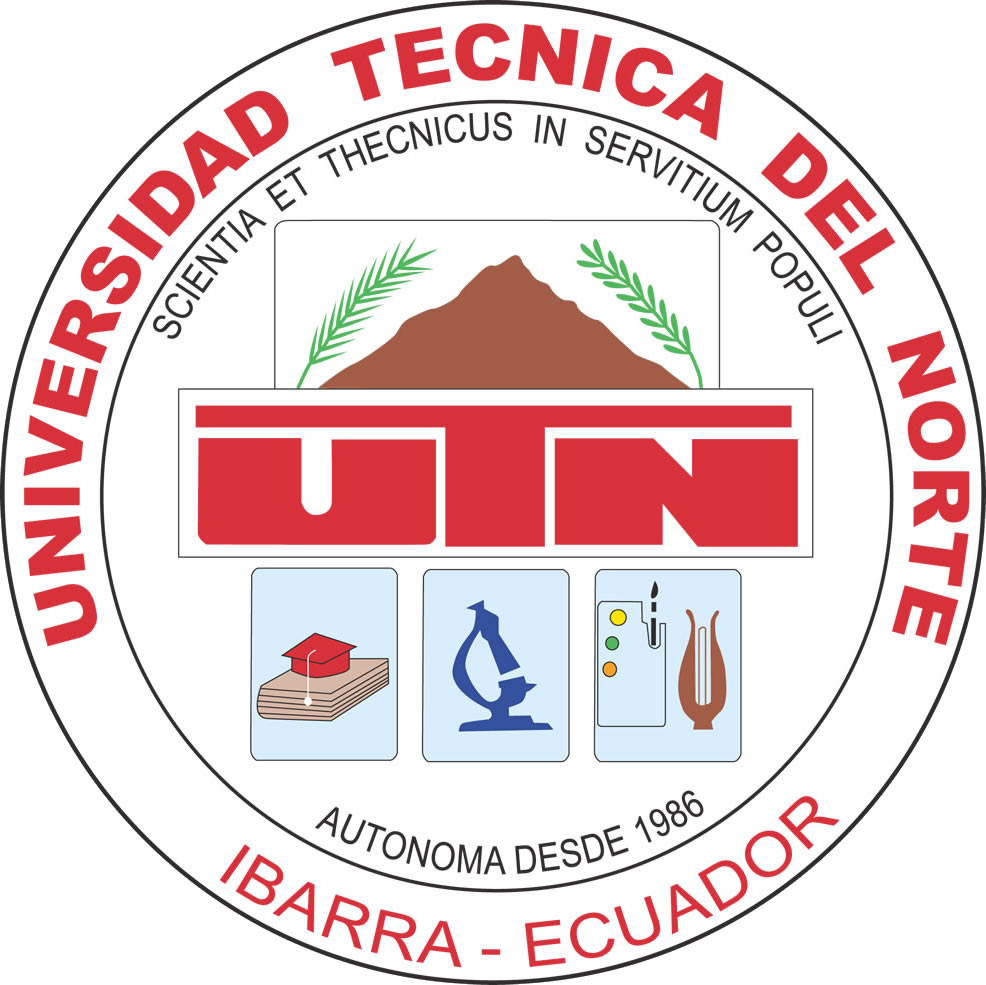 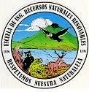 FACULTAD DE INGENIERÍA EN CIENCIAS AGROPECUARIAS Y AMBIENTALES
INGENIERÍA EN RECURSOS NATURALES RENOVABLES
“ESTUDIO ETNOBOTÁNICO EN COMUNIDADES DEL VALLE DEL CHOTA”
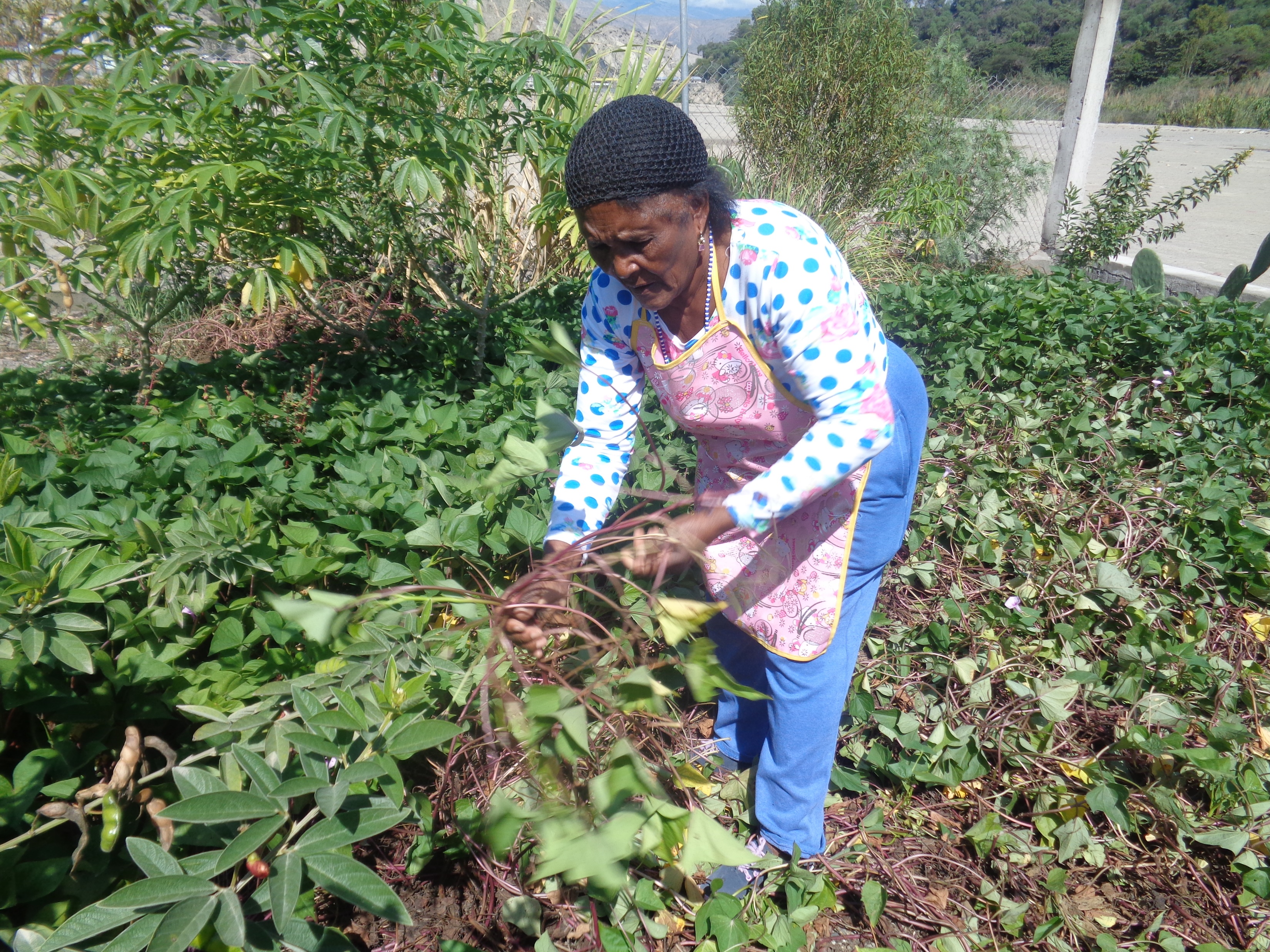 TESISTAS: Guevara Jairo
                      Tituaña Karina

DIRECTORA: Ing. Mónica León, MSc.

ASESORES: PhD. José Alí Moncada
                        Biol. Renato Oquendo, MSc.
                        Ing. Gladys Yaguana, MSc.
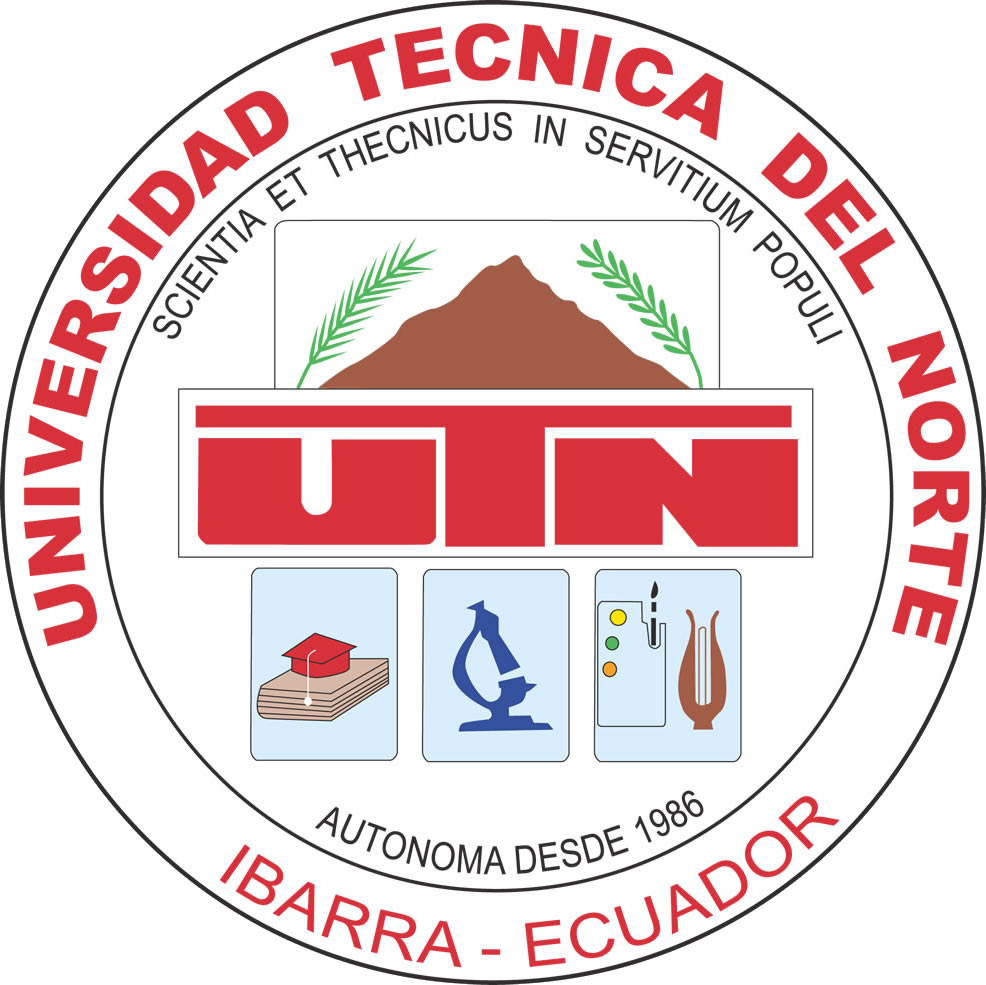 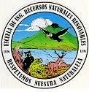 Introducción
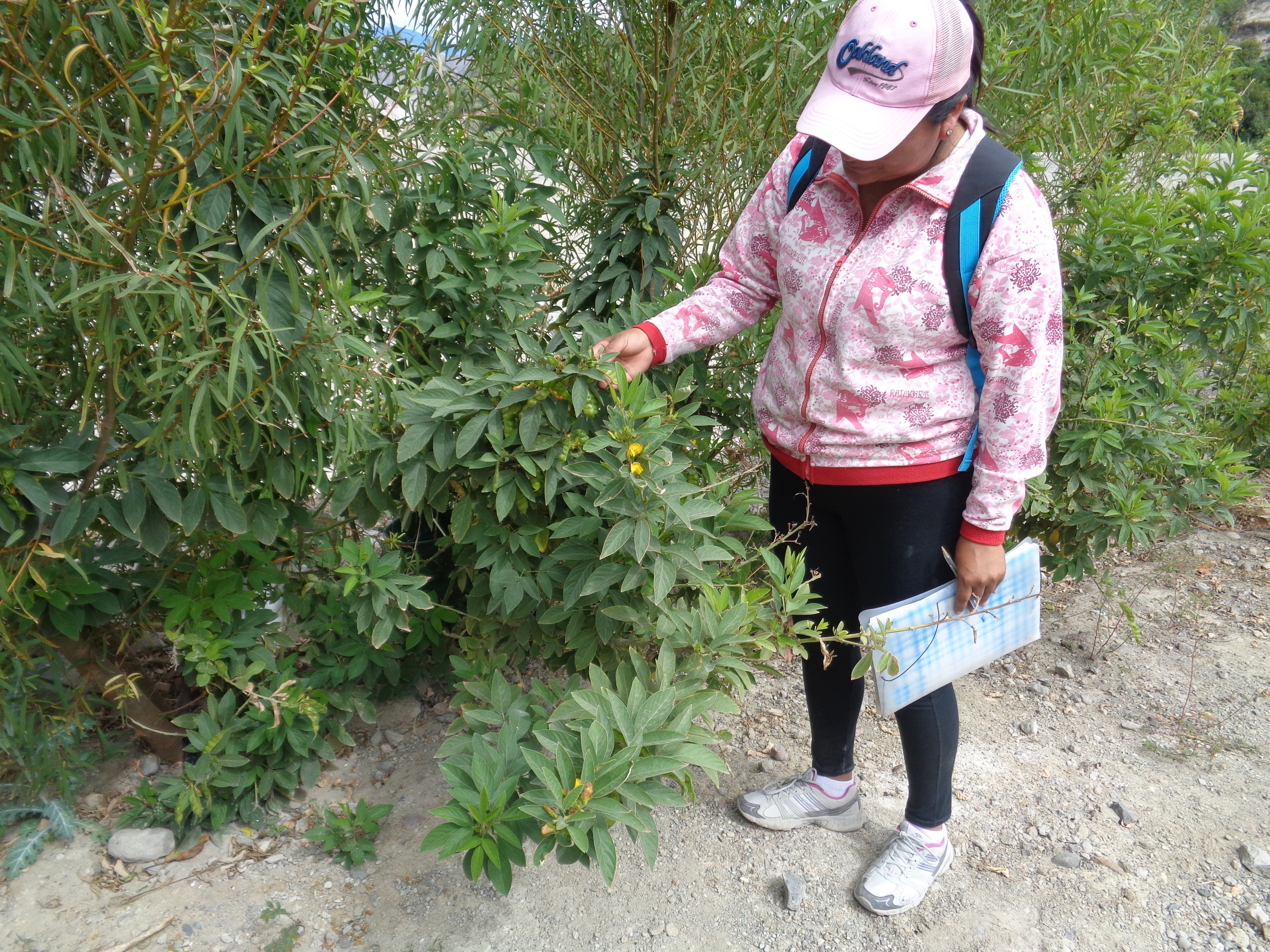 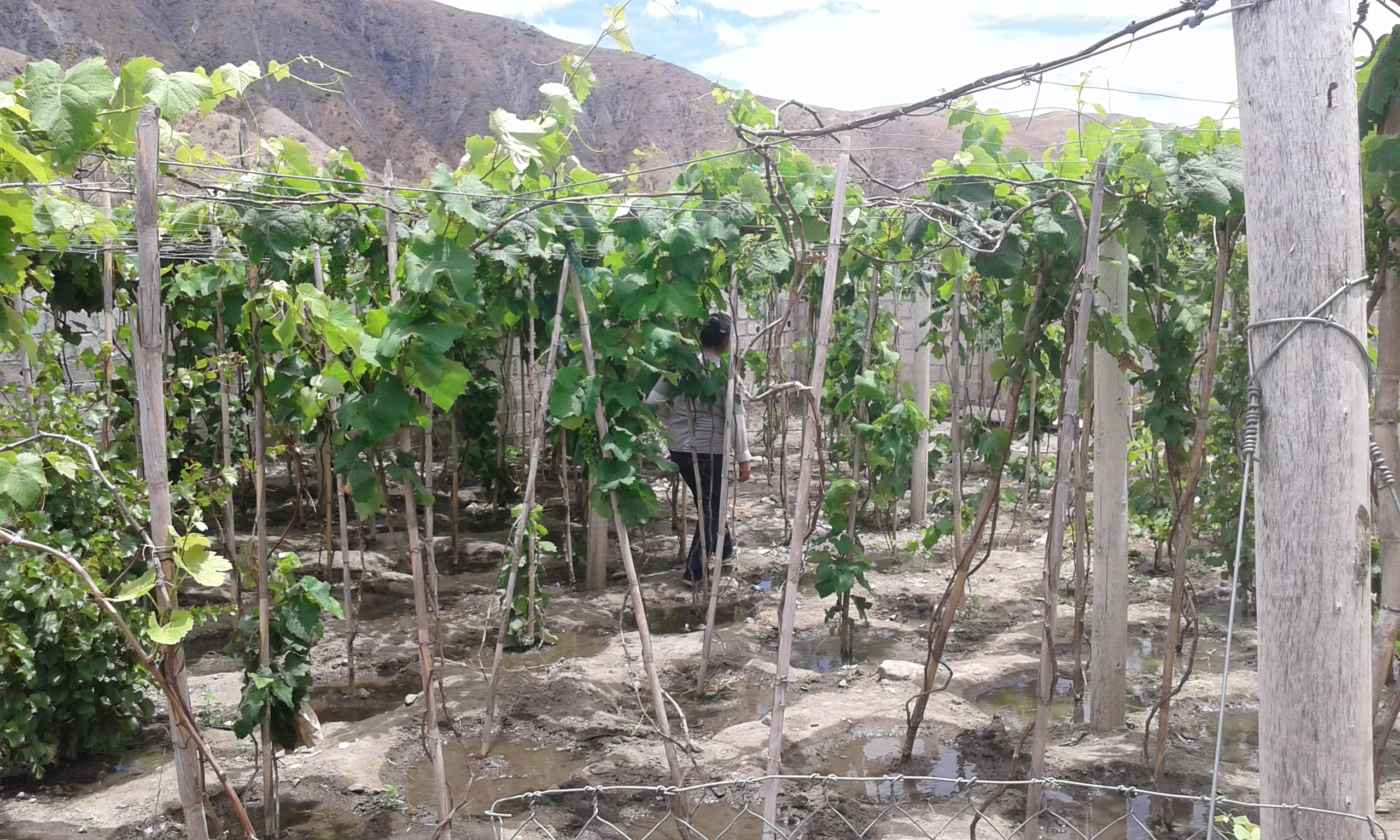 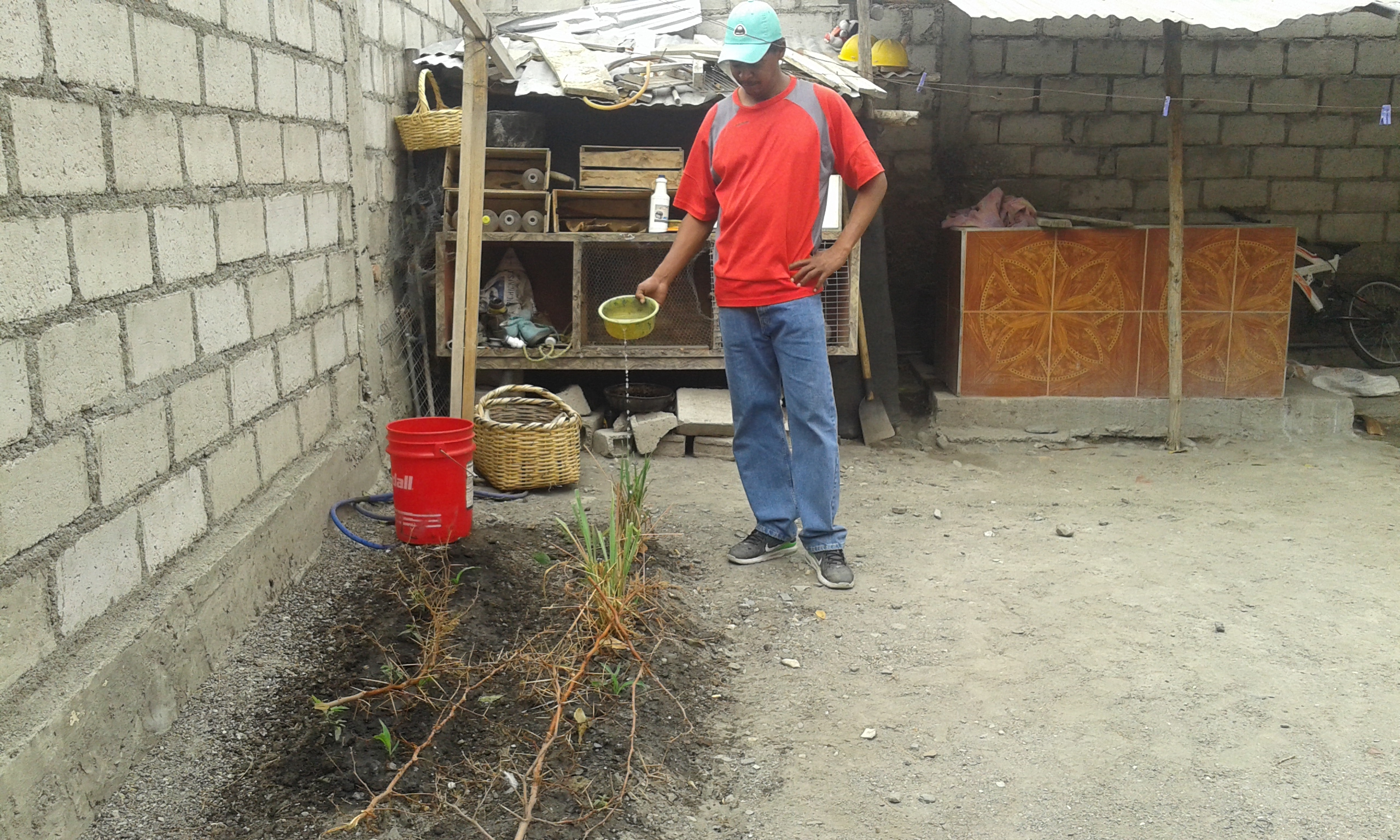 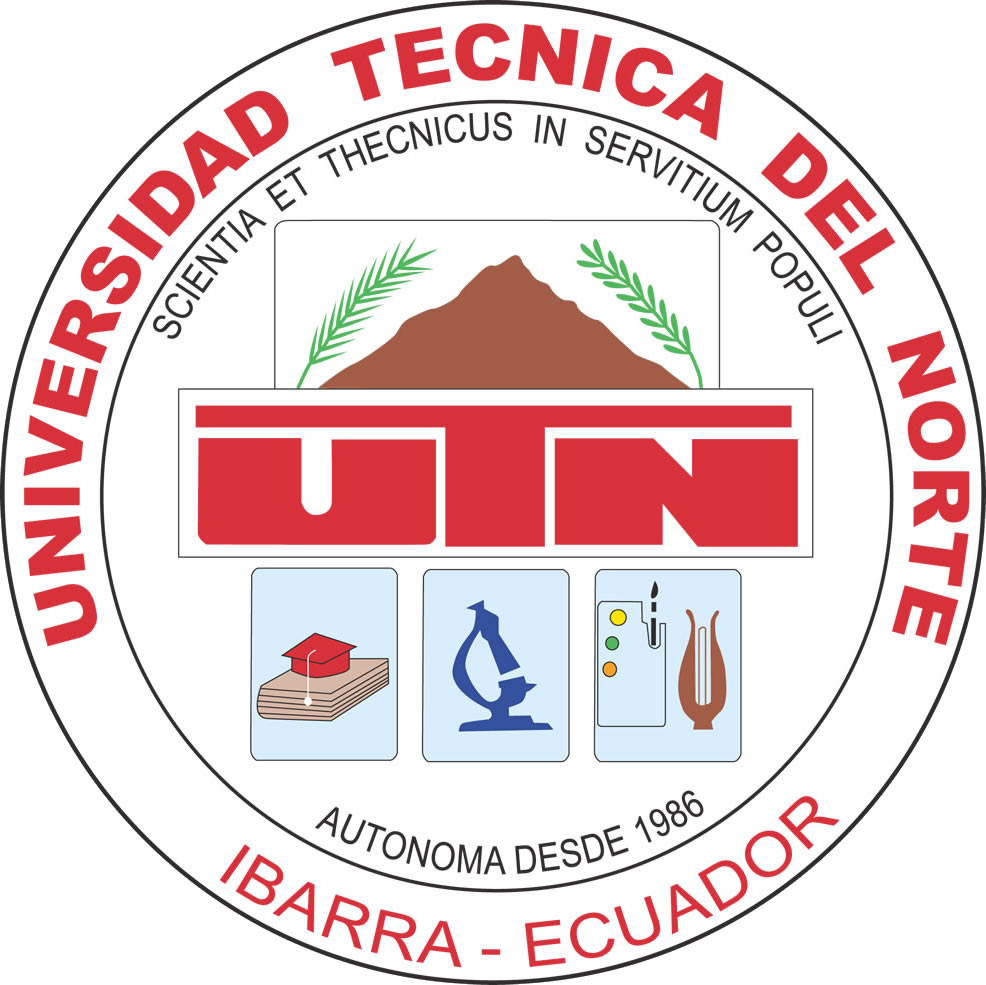 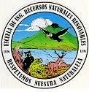 Problema de la investigación
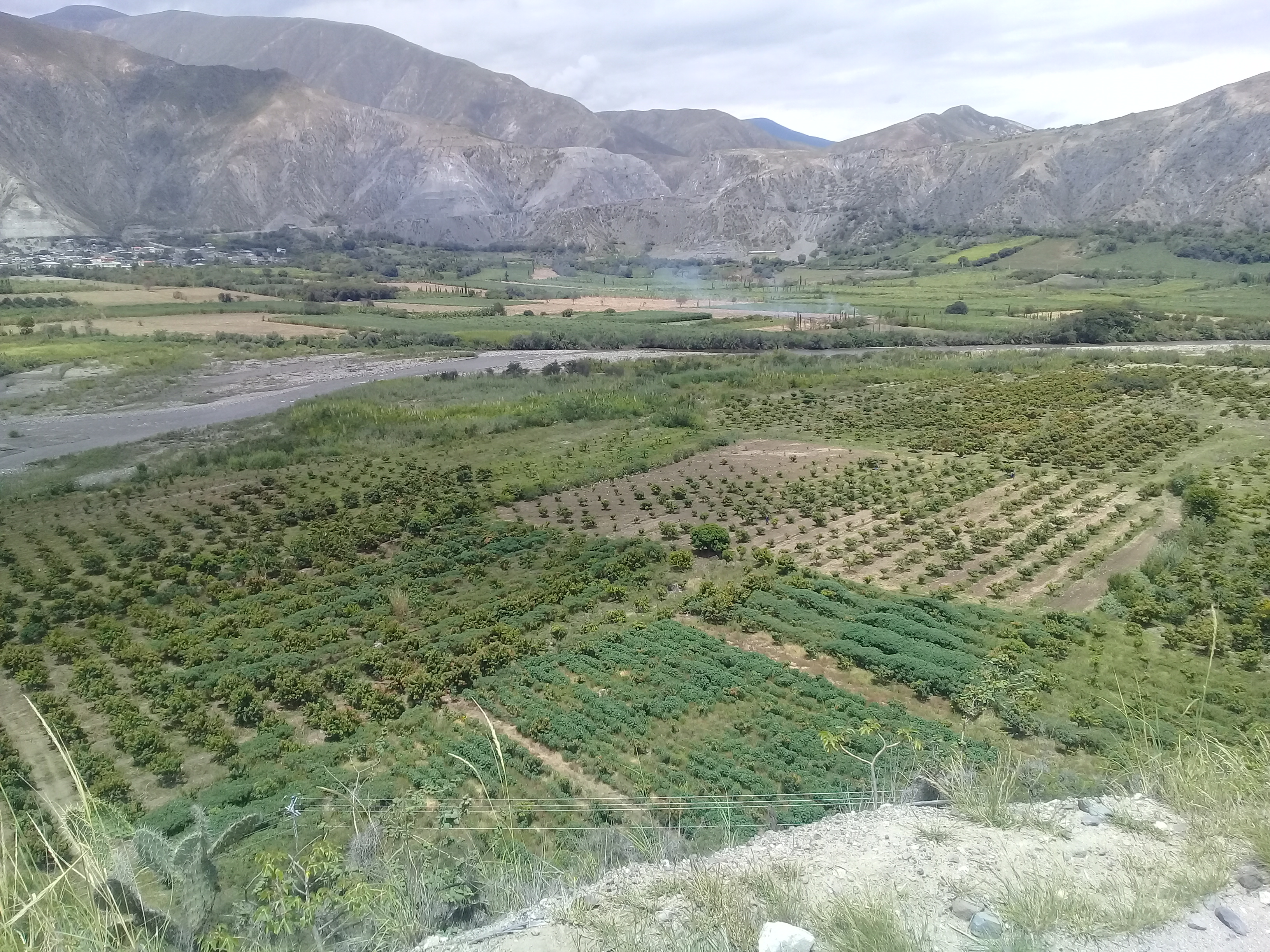 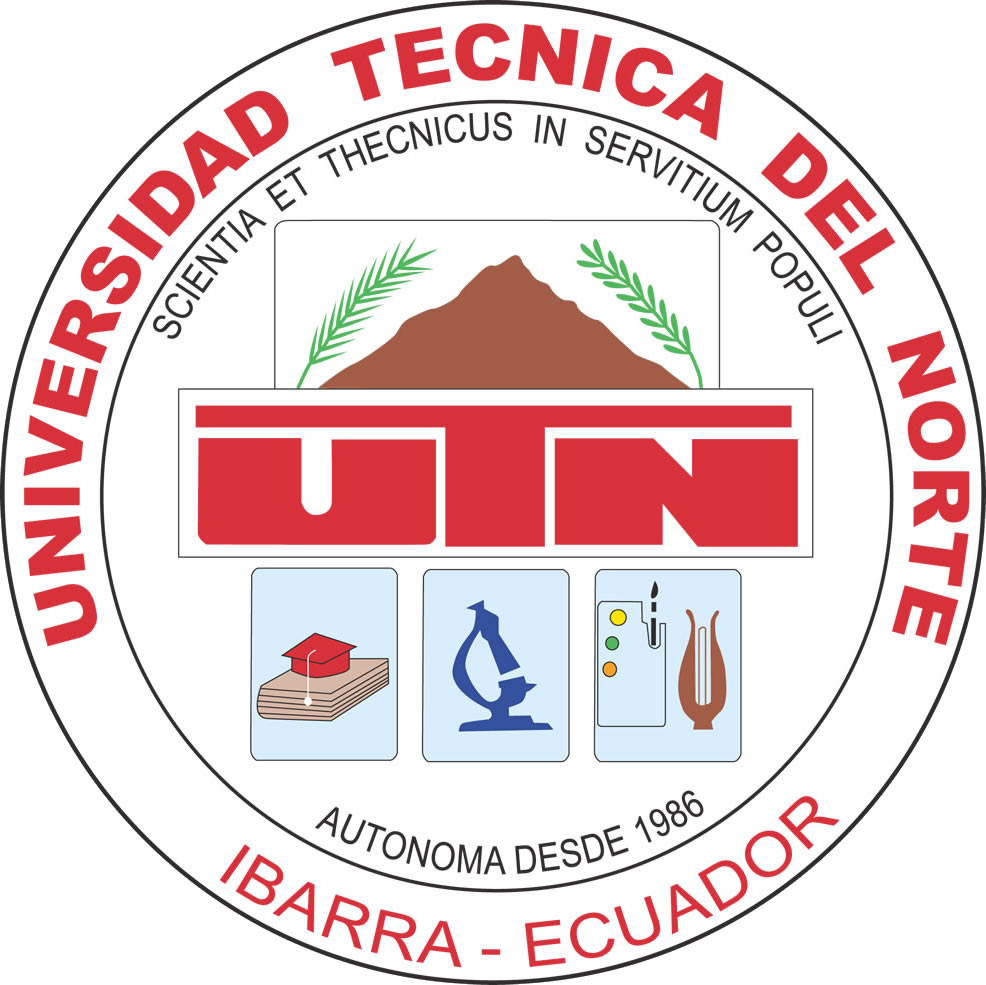 Objetivos
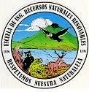 Objetivo General
Evaluar la importancia etnobotánica de especies vegetales en cinco comunidades del Valle del Chota, provincias de Imbabura y Carchi, con la finalidad de proponer estrategias de manejo y conservación.
 
Objetivos Específicos 
Determinar la importancia etnobotánica de las especies vegetales, en cinco comunidades del Valle del Chota.
 
Comparar los usos etnobotánicos entre las cinco comunidades del Valle del Chota estudiadas.
 
Proponer estrategias para la conservación y el uso sustentable de las especies vegetales del Valle del Chota.
MARCO TEÓRICO REFERENCIAL
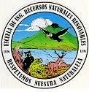 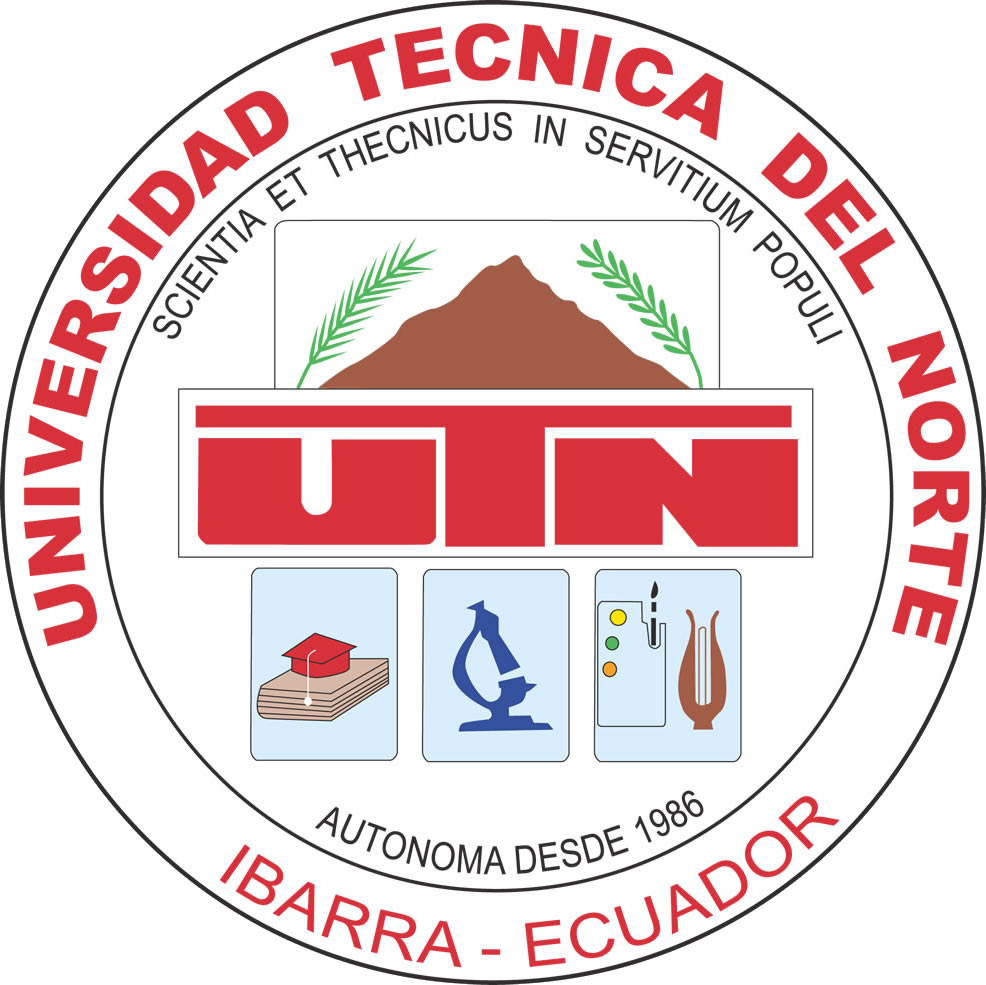 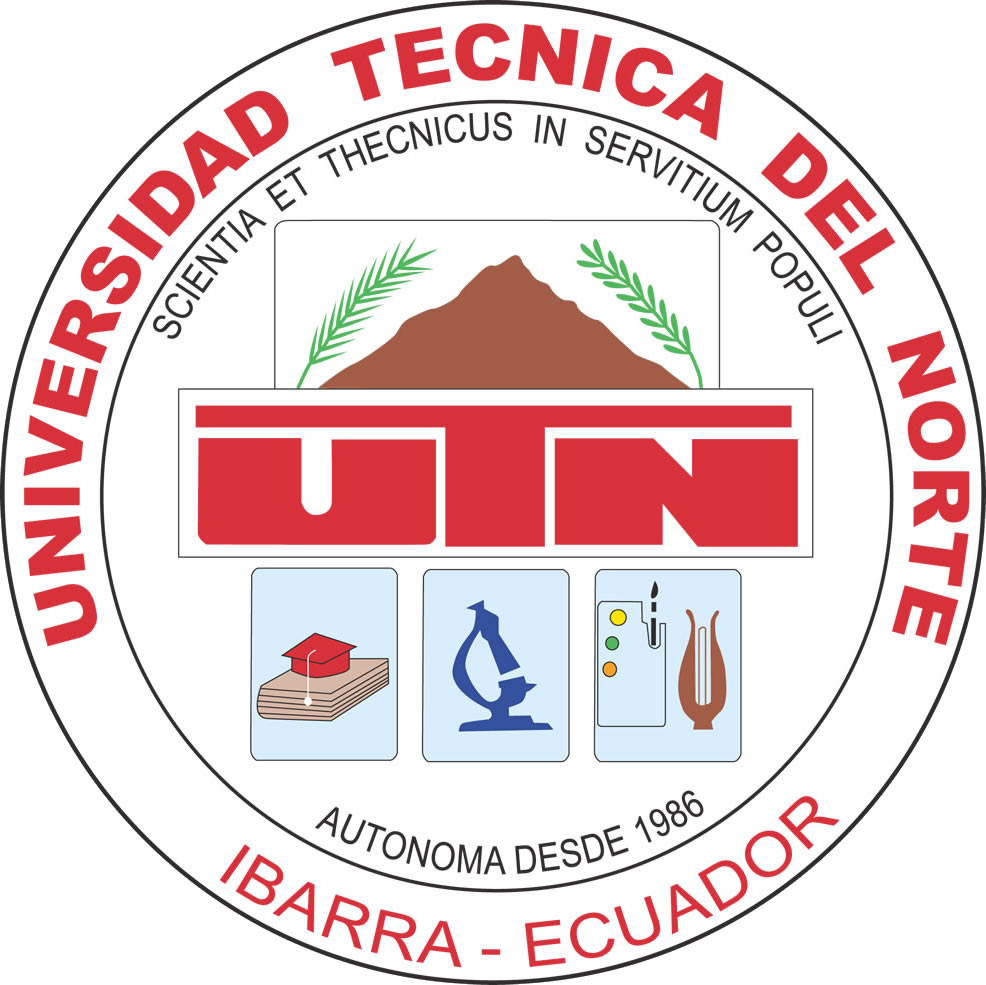 Marco Legal
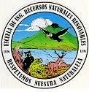 MARCO METODOLÓGICO
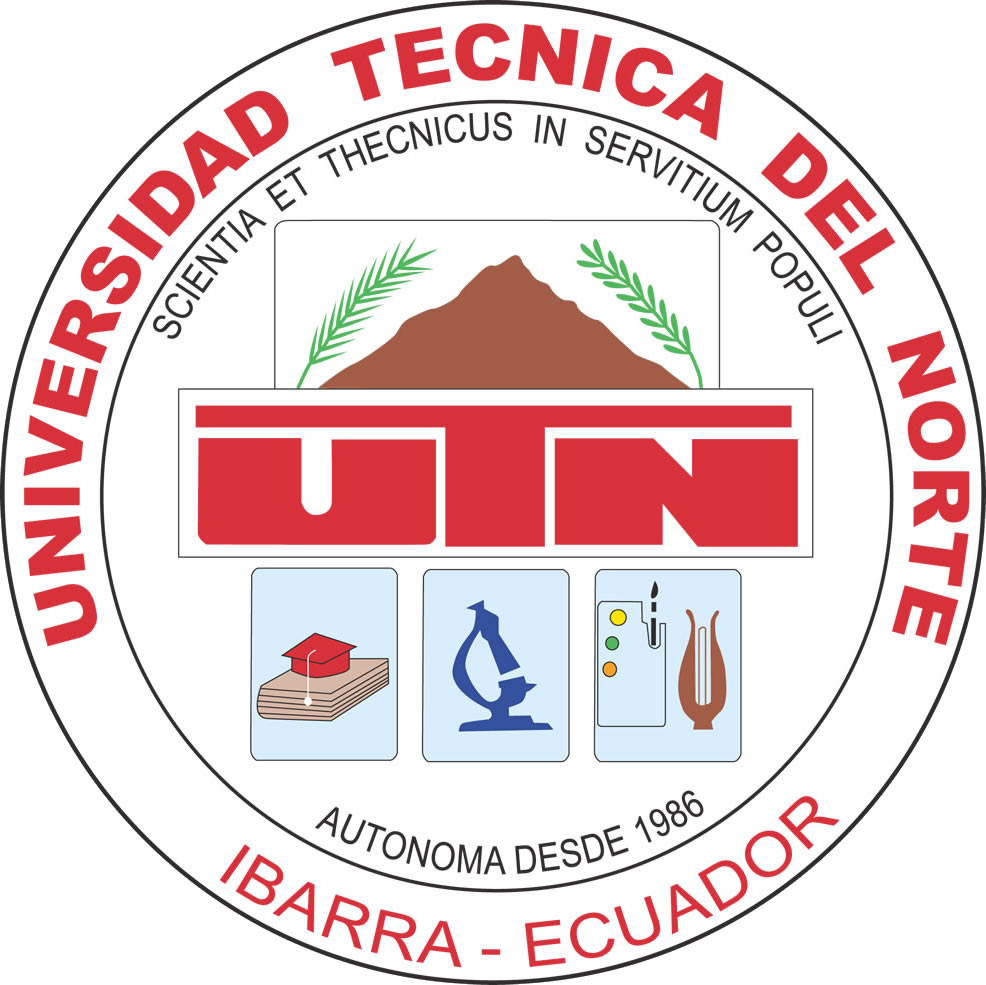 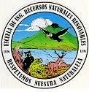 Caracterización del área de estudio
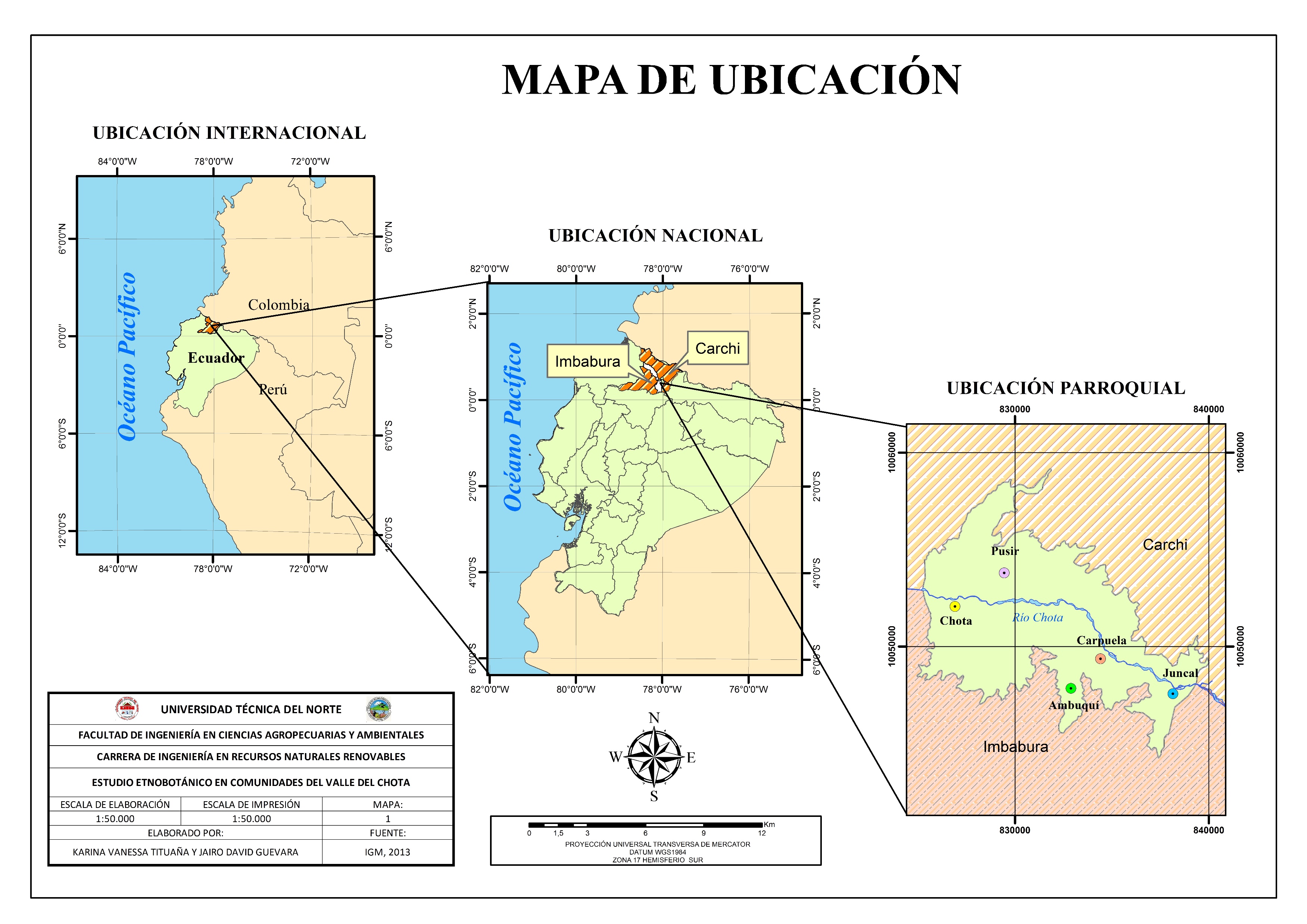 Métodos
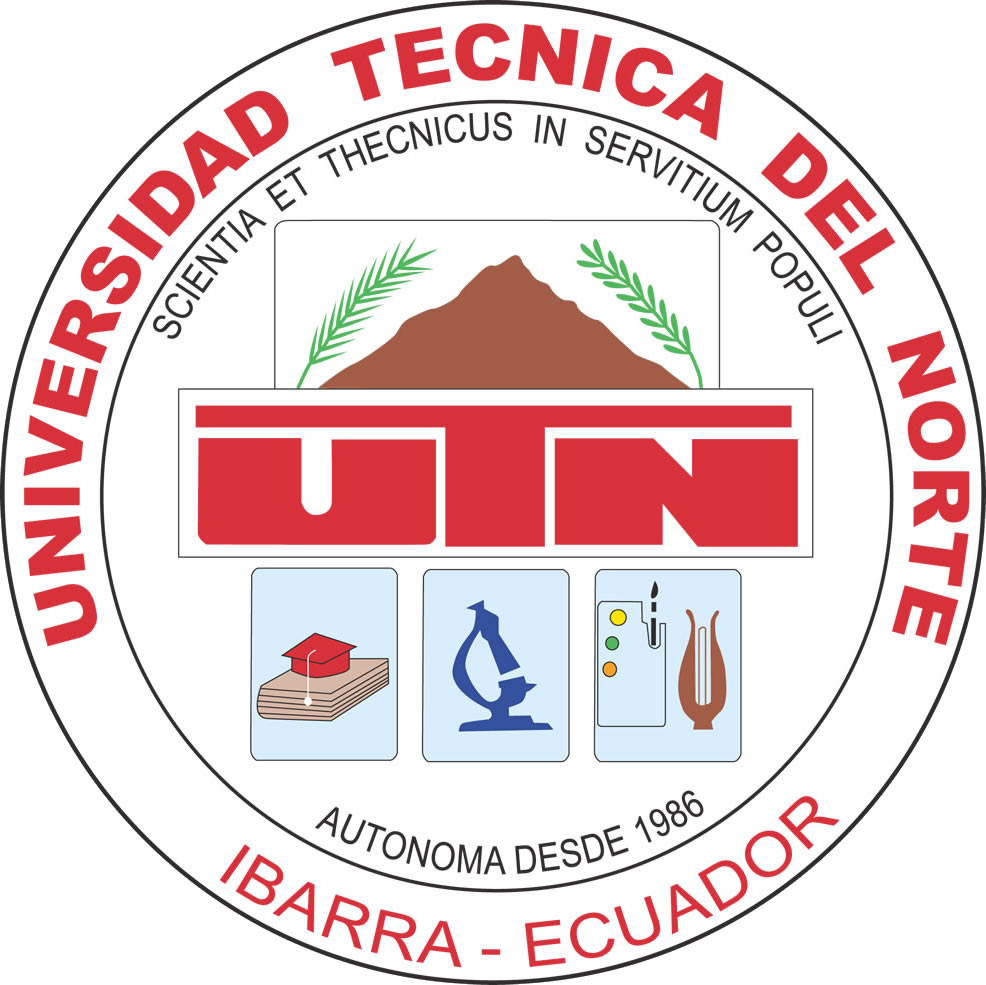 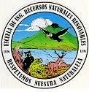 Recopilación de información etnobotánica
Estructura de la encuesta etnobotánica
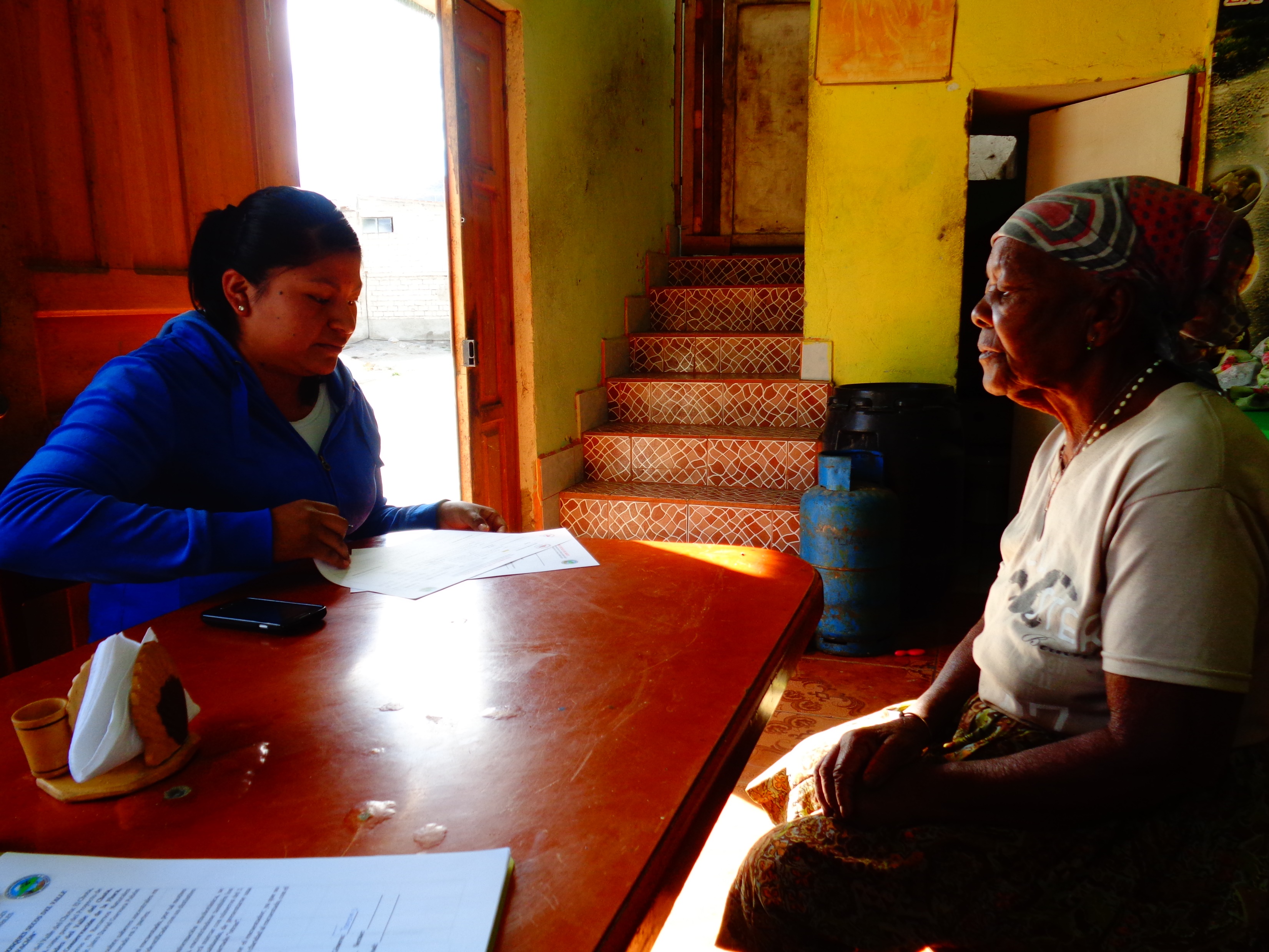 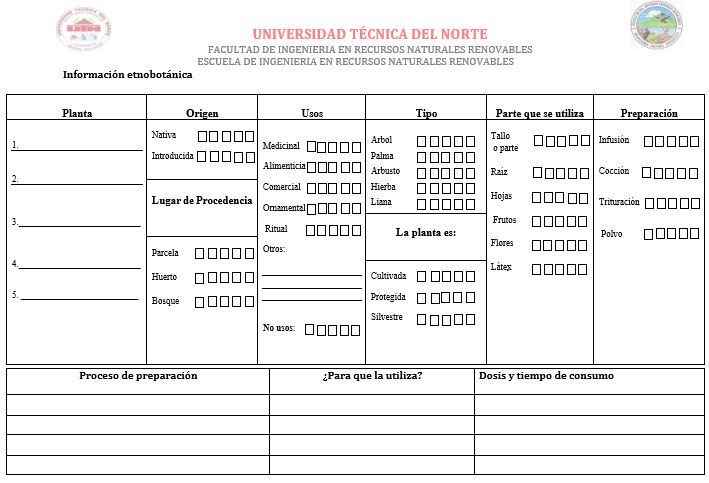 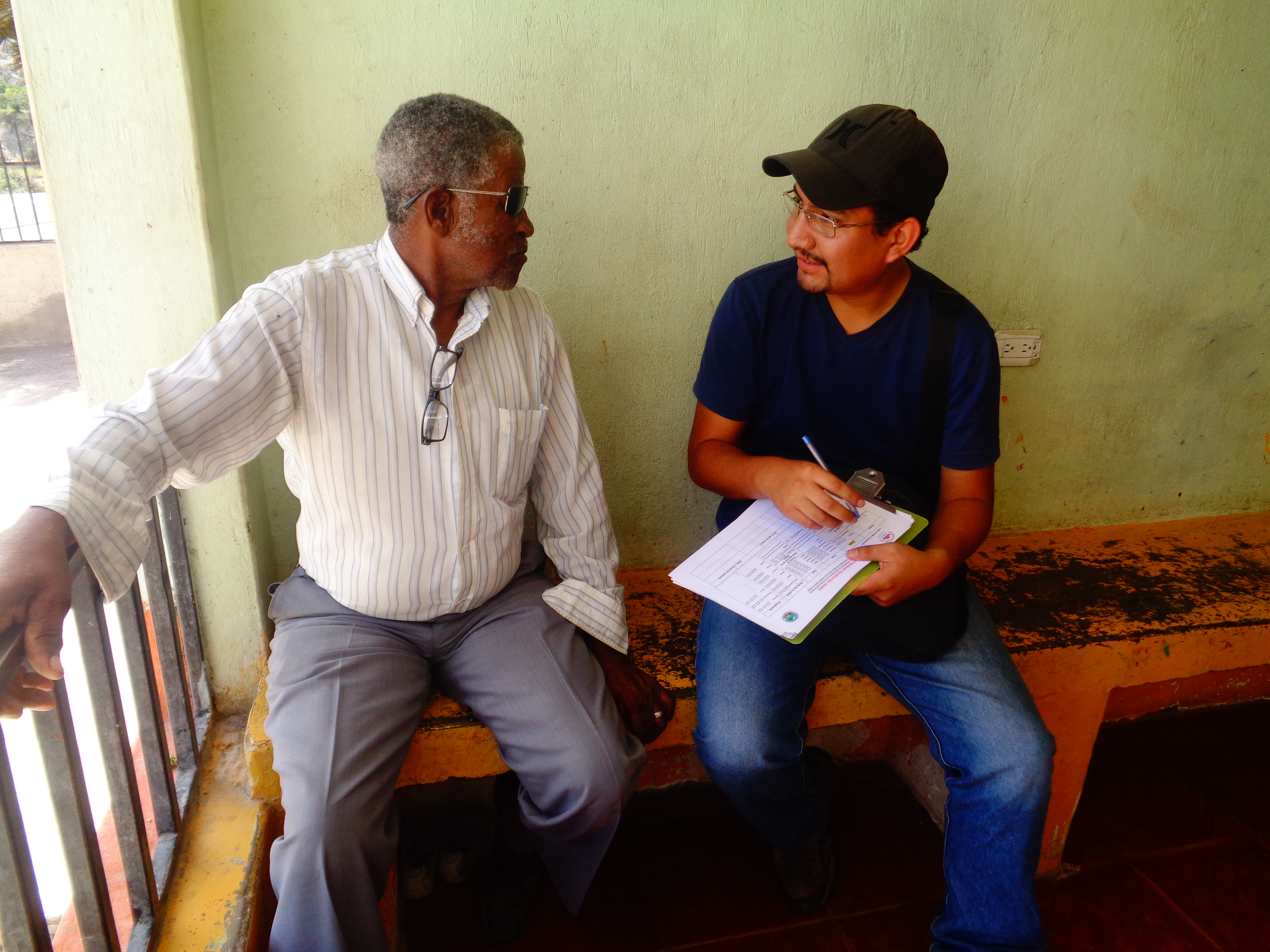 Métodos
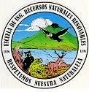 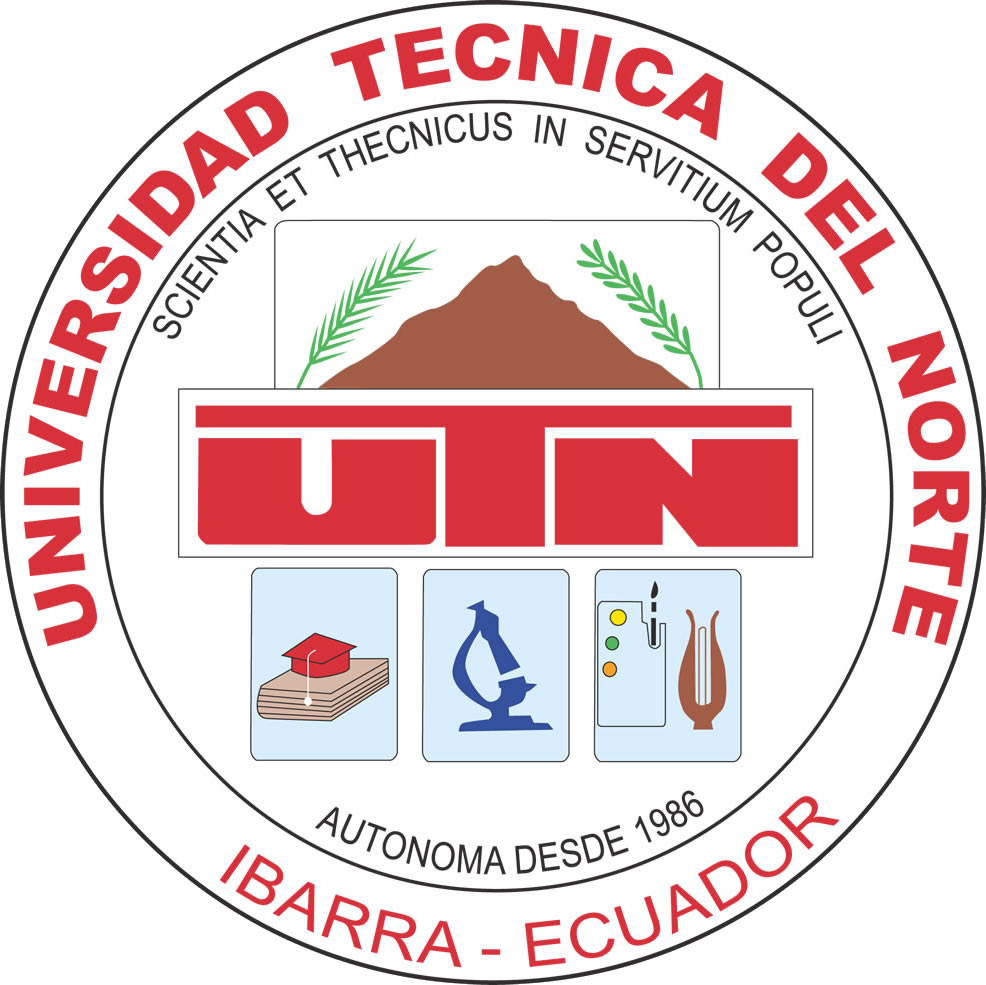 Análisis de la importancia de uso y valor cultural de las especies vegetales de las comunidades del Valle del Chota
Índice de Valor de Importancia Etnobotánico Relativizado (IVIER)
Índice de Uso Significativo TRAMIL
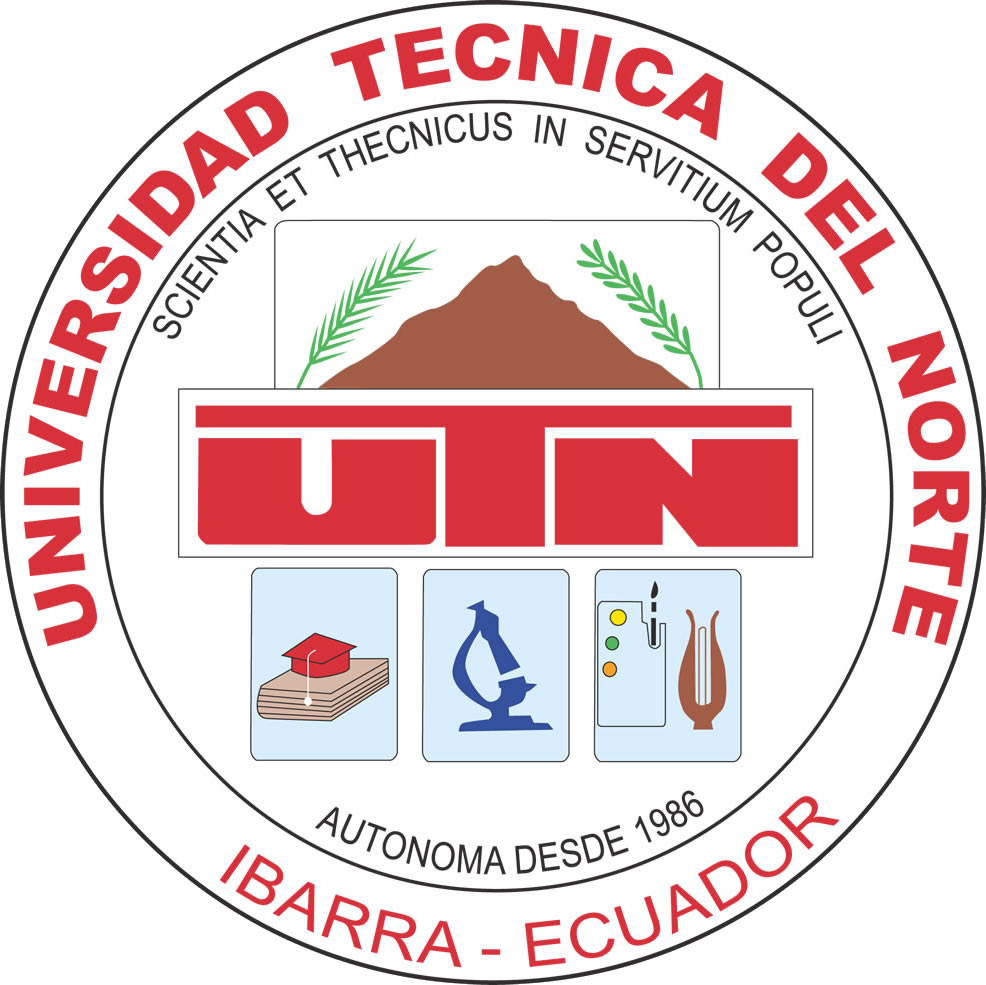 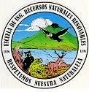 Métodos
Comparación de importancia y usos de especies vegetales significativas de las comunidades del Valle del Chota
Estadística descriptiva 
Estadística no paramétrica (Test H Kruskal-Wallis)
Tabla 3. Medianas IVIER de las categorías de uso etnobotánico
Ns: 0,5%
Ha= Existe diferencias significativas de usos etnobotánicos en al menos una comunidad en estudio.
 Ho= No Existe diferencias significativas de usos etnobotánicos entre comunidades.
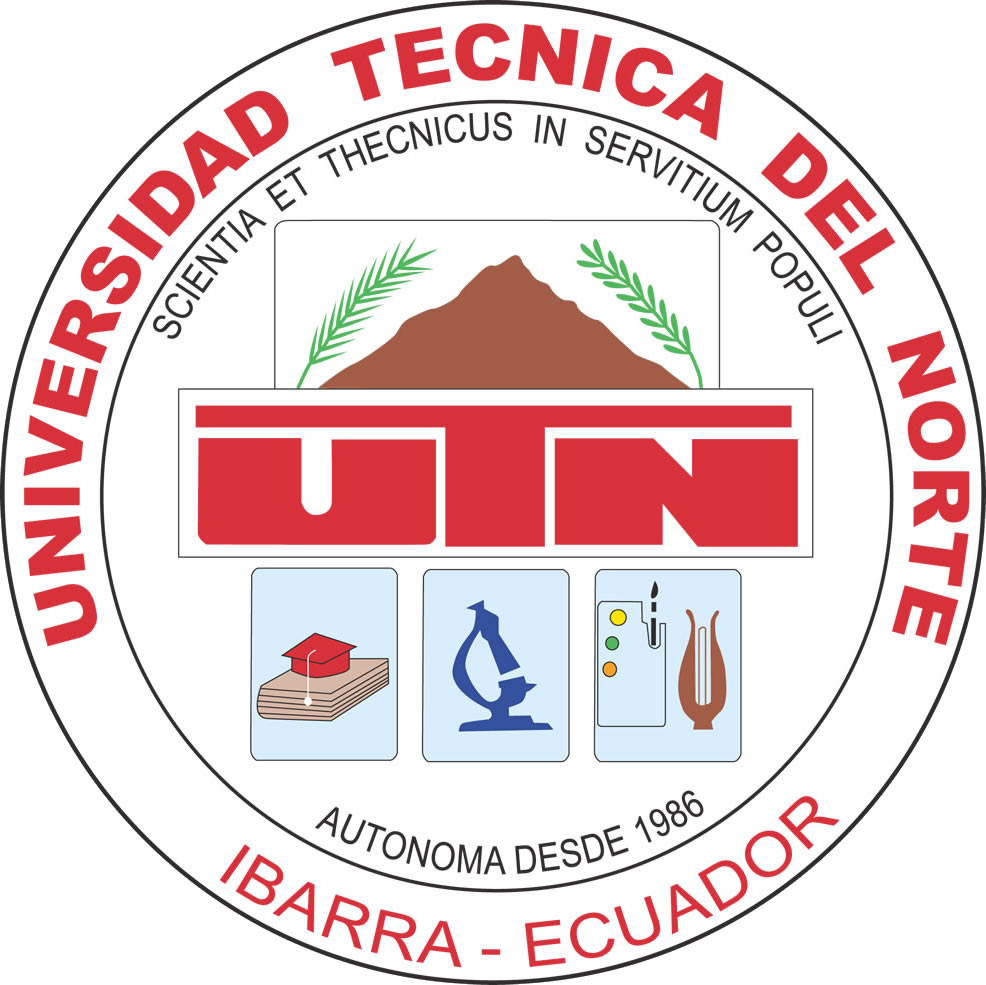 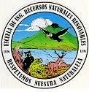 RESULTADOS Y DISCUSIÓN
Importancia etnobotánica de las especies vegetales en cinco comunidades del Valle del Chota
N° de Especies, familias y uso etnobotánico con mayor importancia
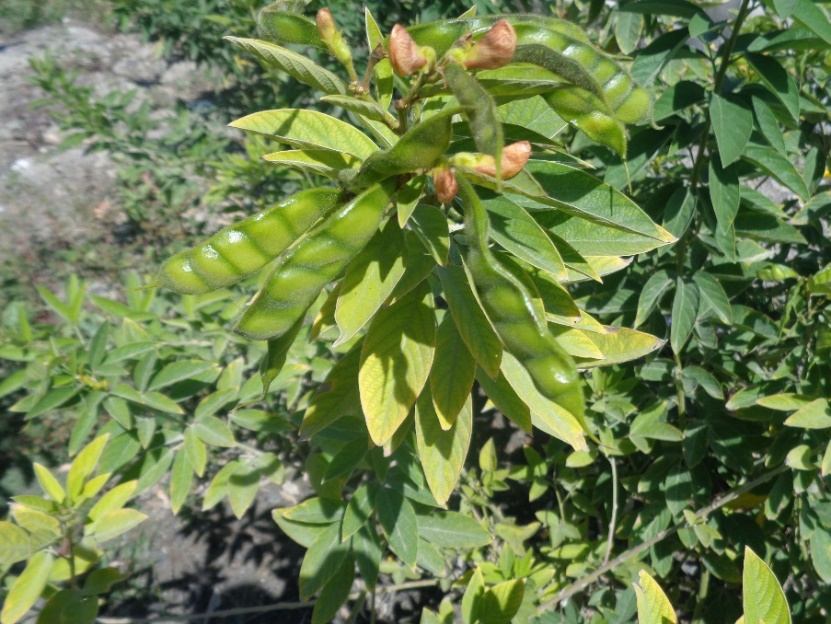 Cajanus cajan L.
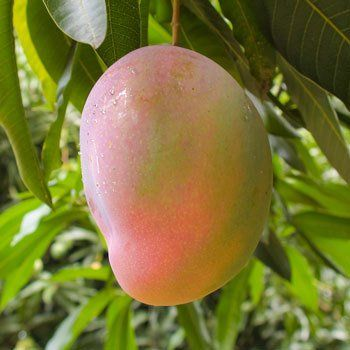 Mangifera indica L.
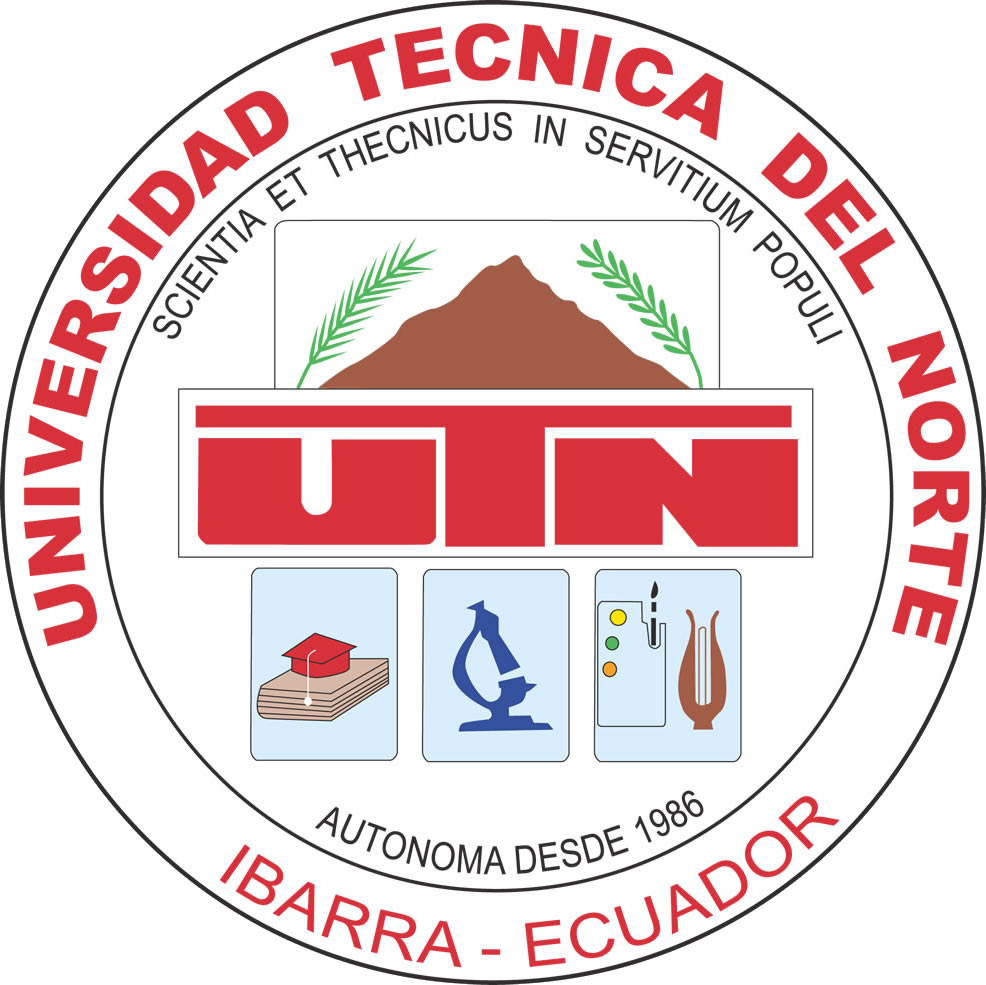 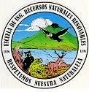 Importancia etnobotánica de las especies vegetales en cinco comunidades del Valle del Chota
PLANTAS REPRESENTATIVAS SEGÚN EL ÍNDICE DE VALOR DE IMPORTANCIA ETNOBOTÁNICA RELATIVIZADA (IVIER)
Juncal
Chota
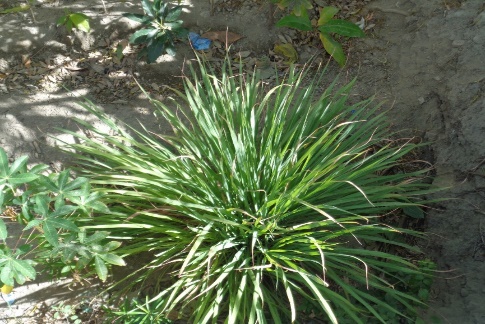 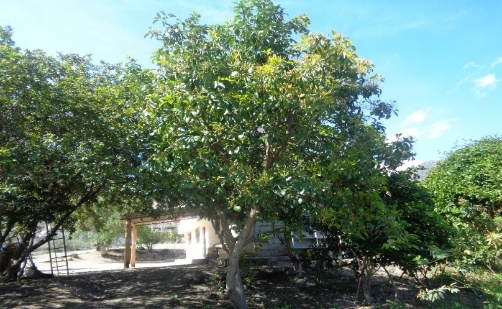 Ambuquí
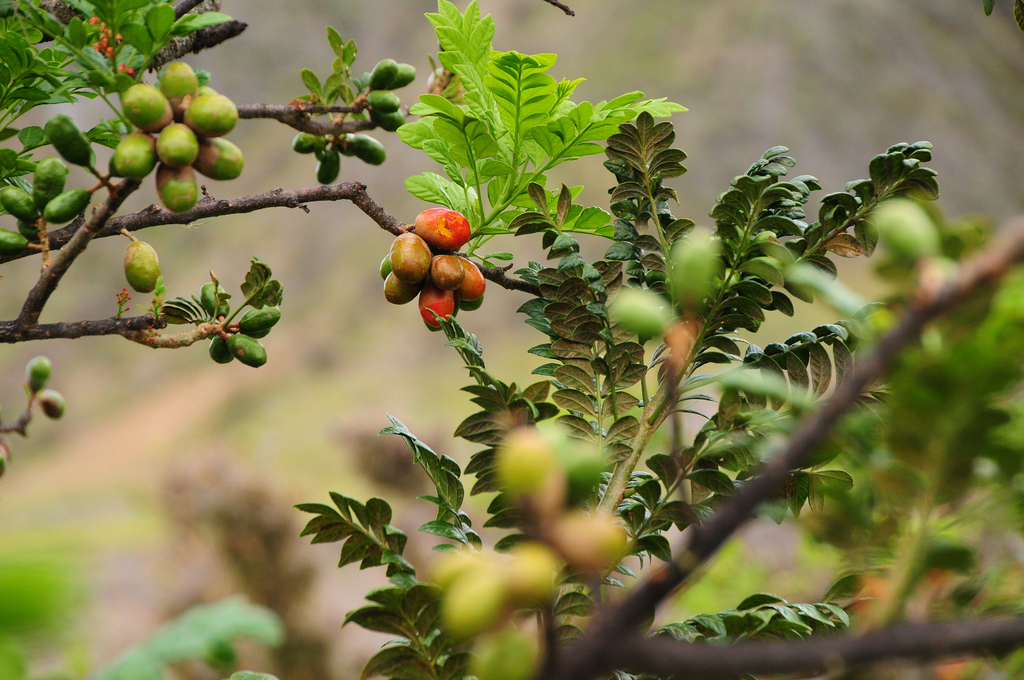 Cymbopogon citratus (DC.) Stapf
Persea americana Mill.
Carpuela
Pusir
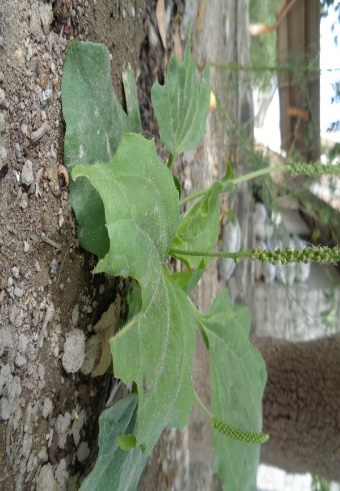 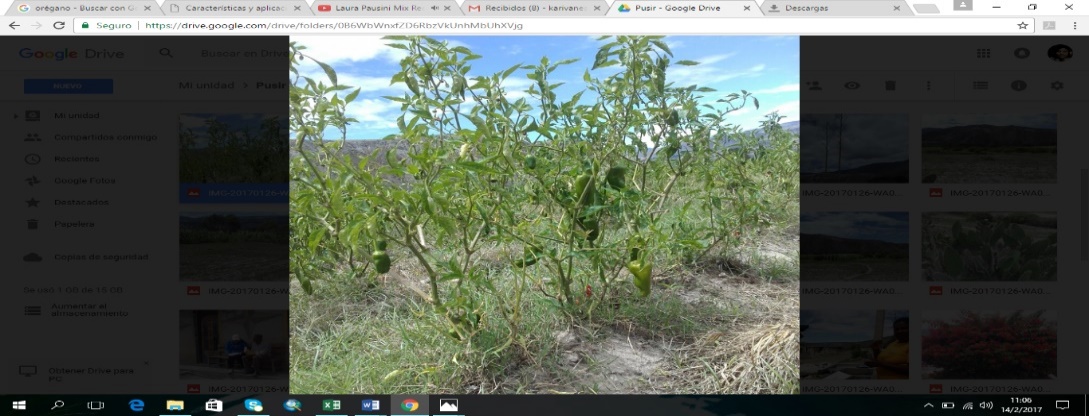 Spondias mombin L.
Plantago major L.
Capsicum grossum L.
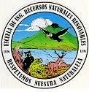 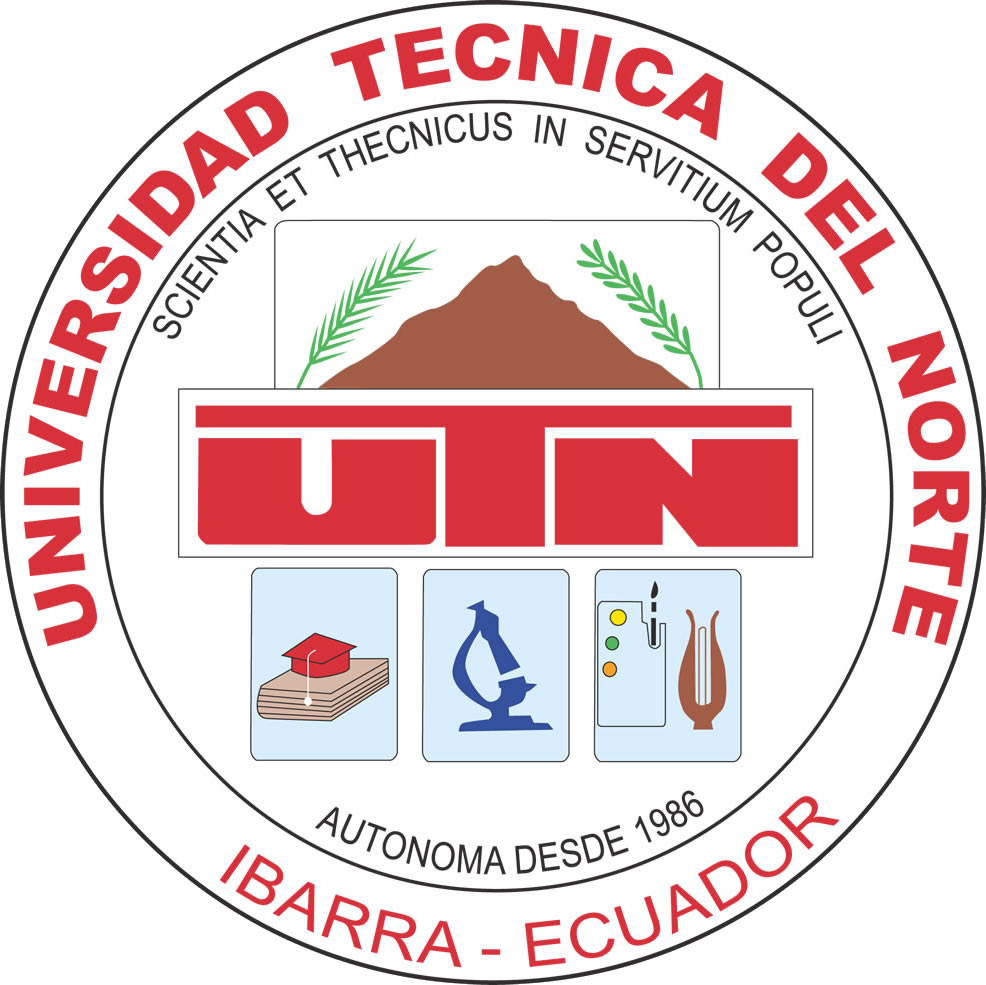 Importancia etnobotánica de las especies vegetales en cinco comunidades del Valle del Chota
PLANTAS MEDICINALES REPRESENTATIVAS SEGÚN EL ÍNDICE DE USO SIGNIFICATIVO TRAMIL (UST)
Chota
Juncal
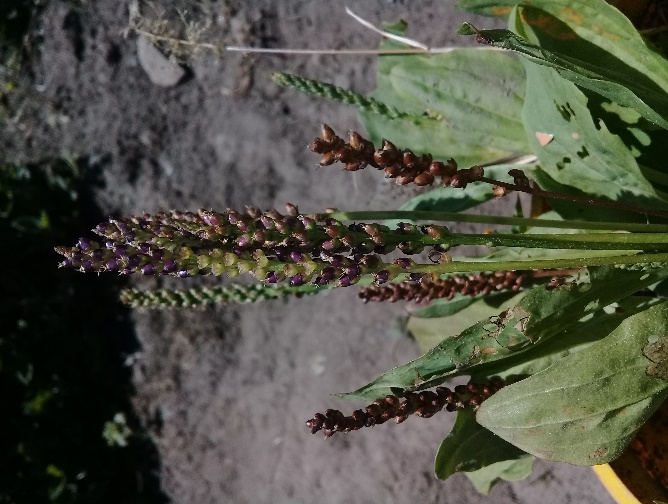 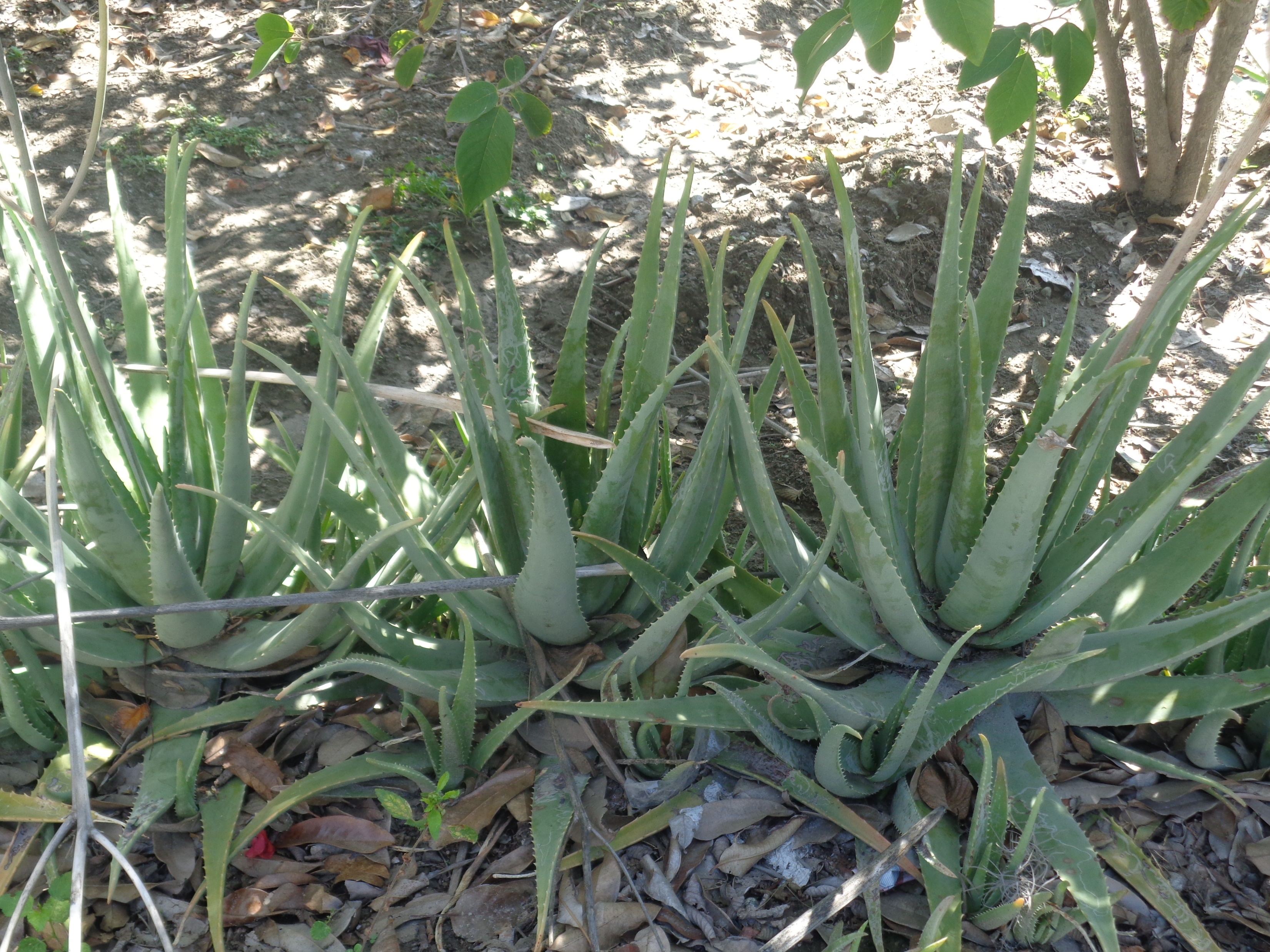 Ambuquí
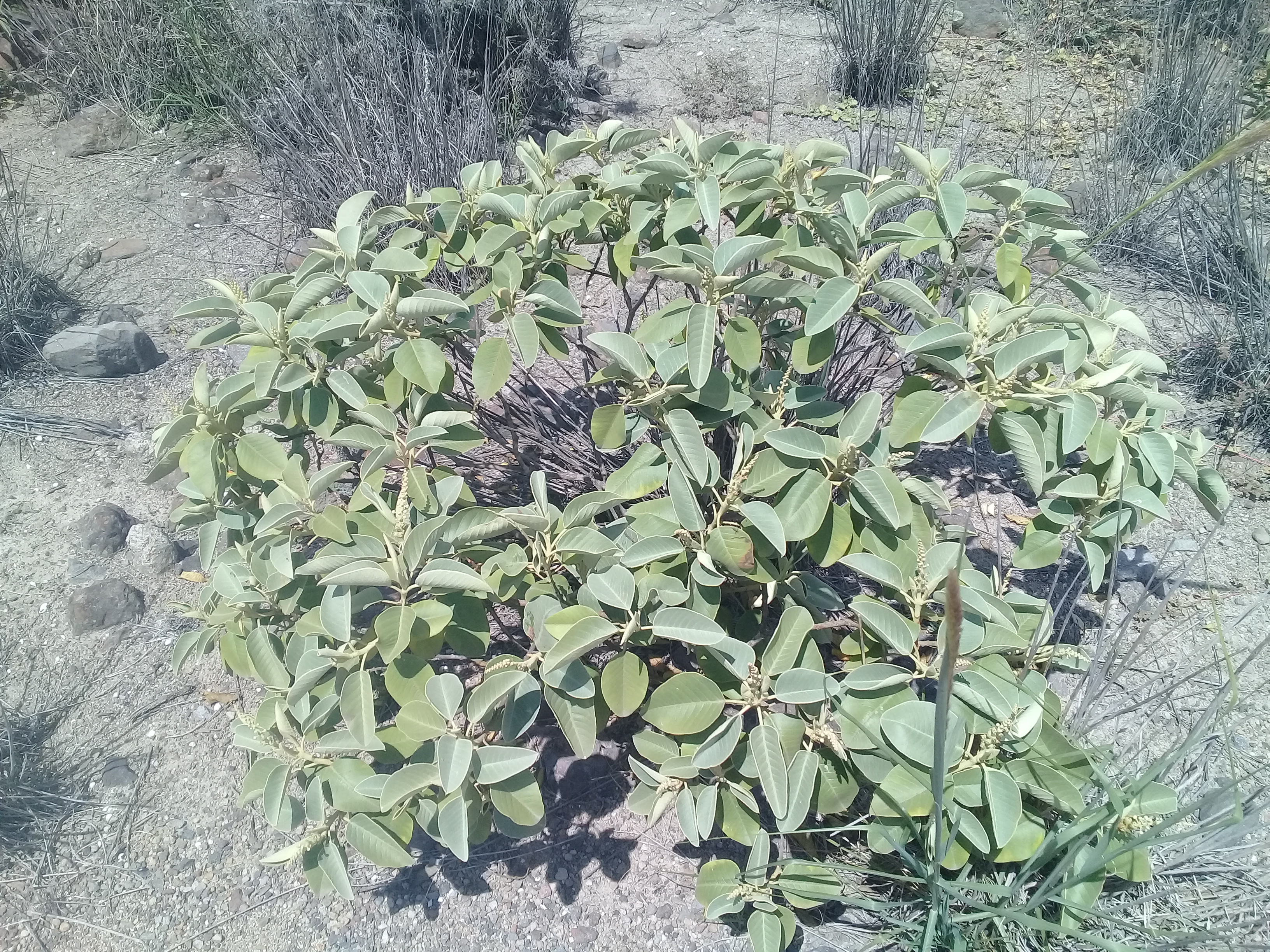 Aloe vera (L.) Burm. f
Plantago major L.
Pusir
Carpuela
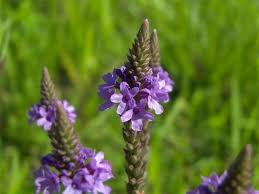 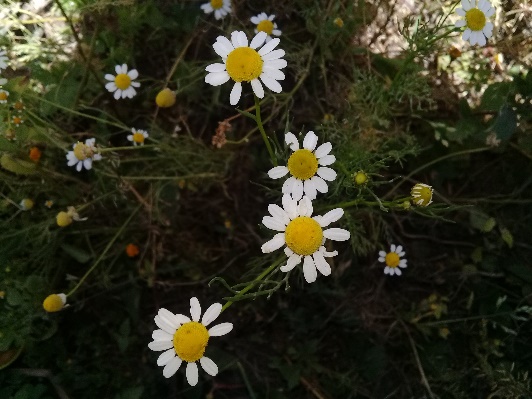 Croton elegans Kunth
Verbena officinalis L.
Matricaria recutita L.
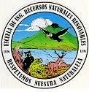 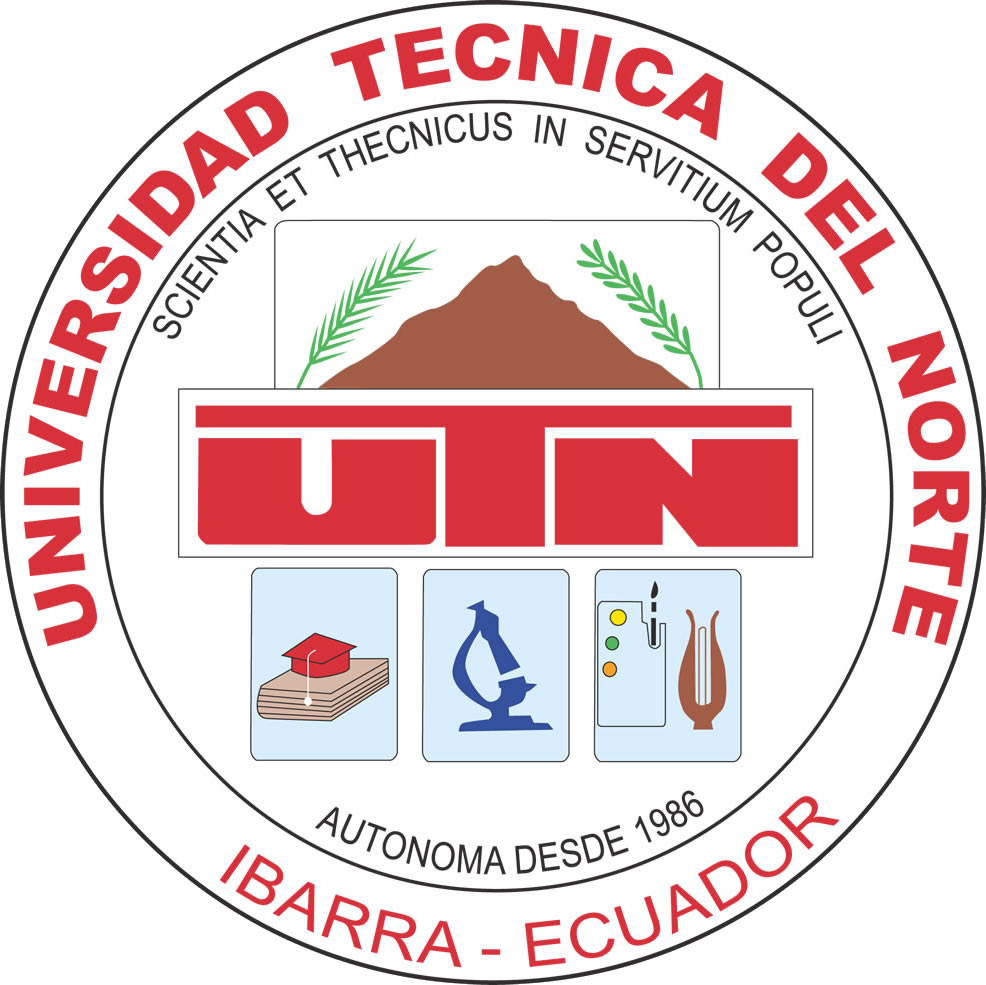 Resultados generales de la importancia etnobotánica en comunidades de Valle de Chota
En las cinco comunidades estudiadas se registraron 128 especies vegetales con valor de uso, pertenecientes a 115 géneros distribuidos en 50 familias
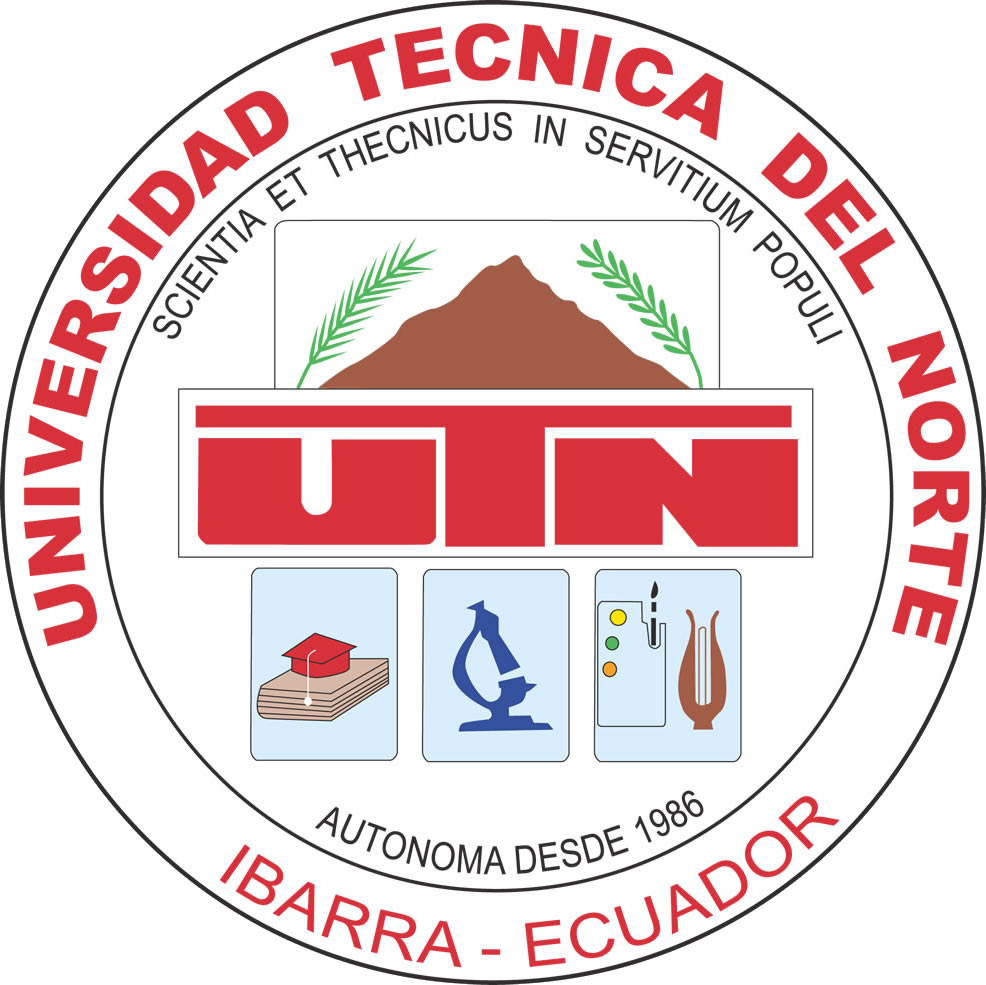 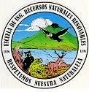 Resultados generales de la importancia etnobotánica en comunidades de Valle de Chota
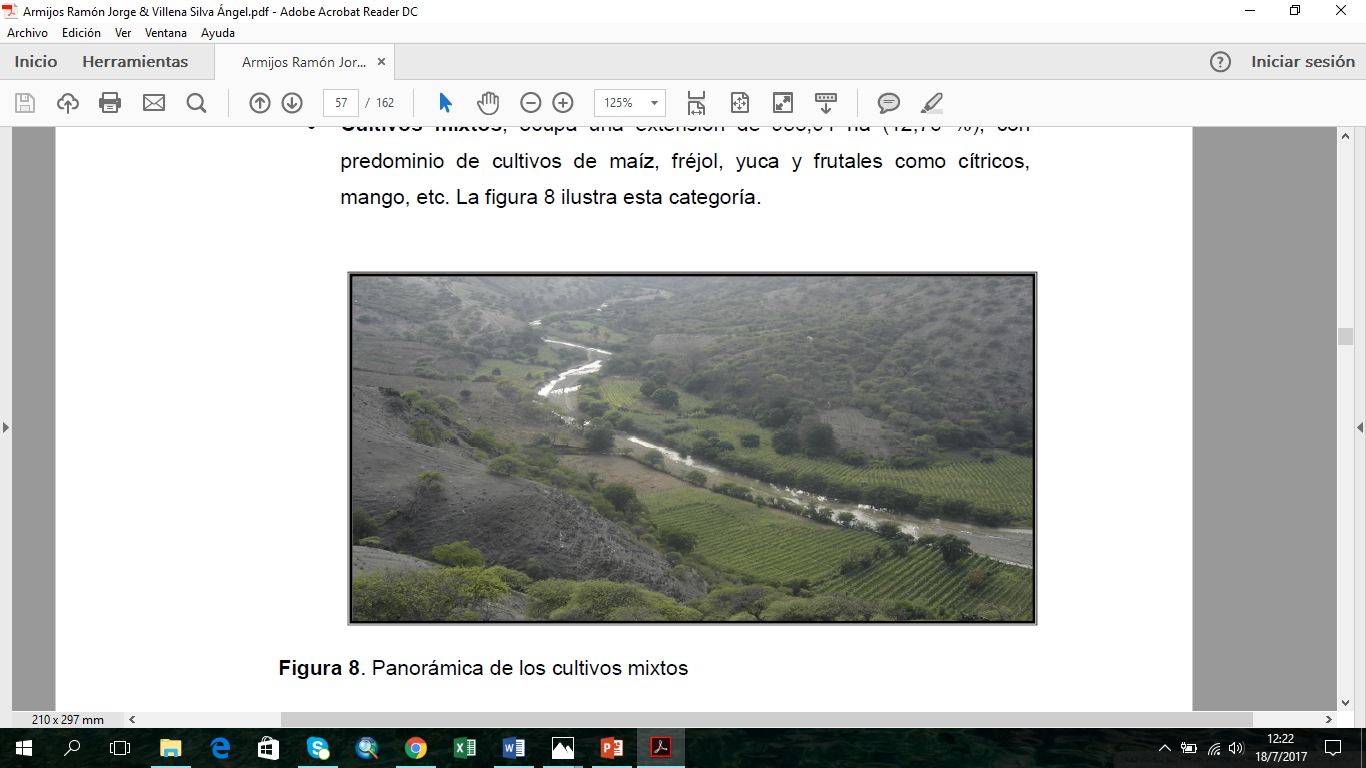 Armijos, 2009
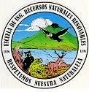 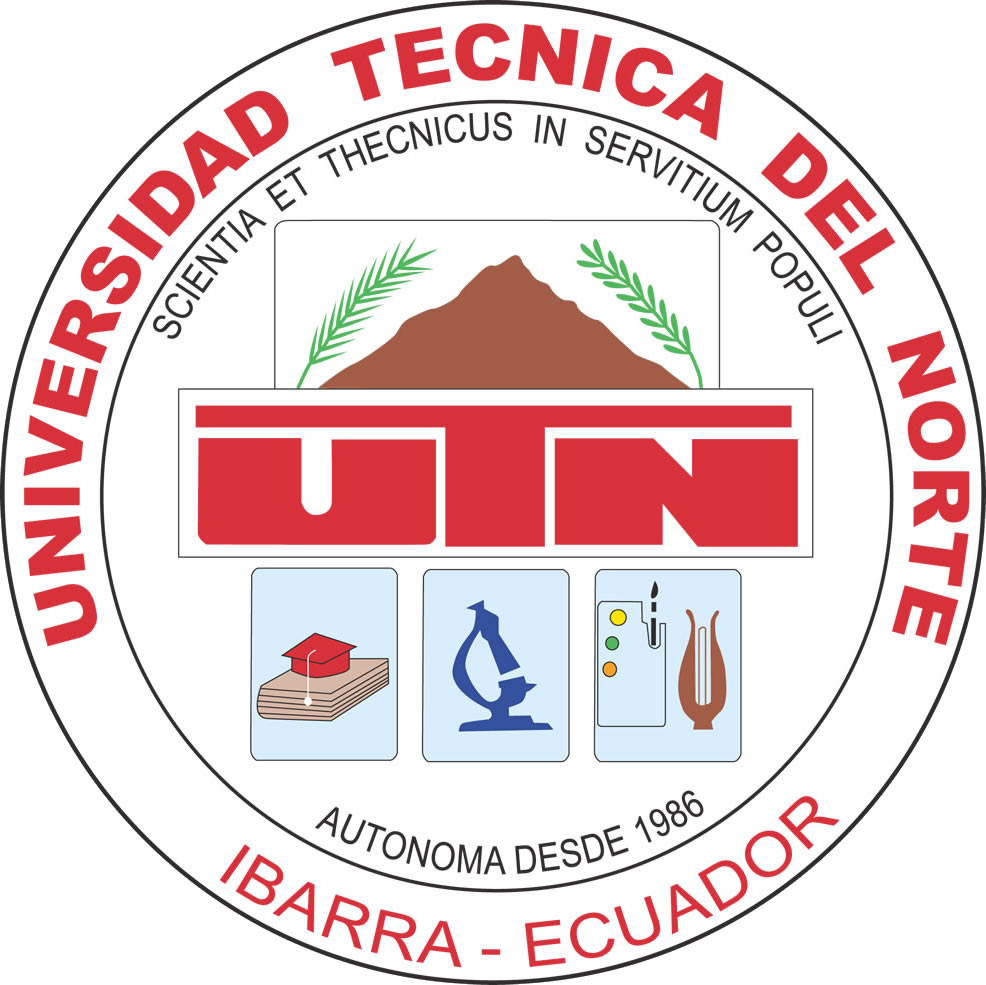 Resultados generales de la importancia etnobotánica en comunidades de Valle de Chota
Porcentaje de especies nativas vs introducidas
Figura 1. Porcentaje de especies nativas e introducidas de las comunidades en estudio
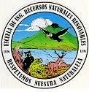 Resultados generales de la importancia etnobotánica en comunidades de Valle de Chota
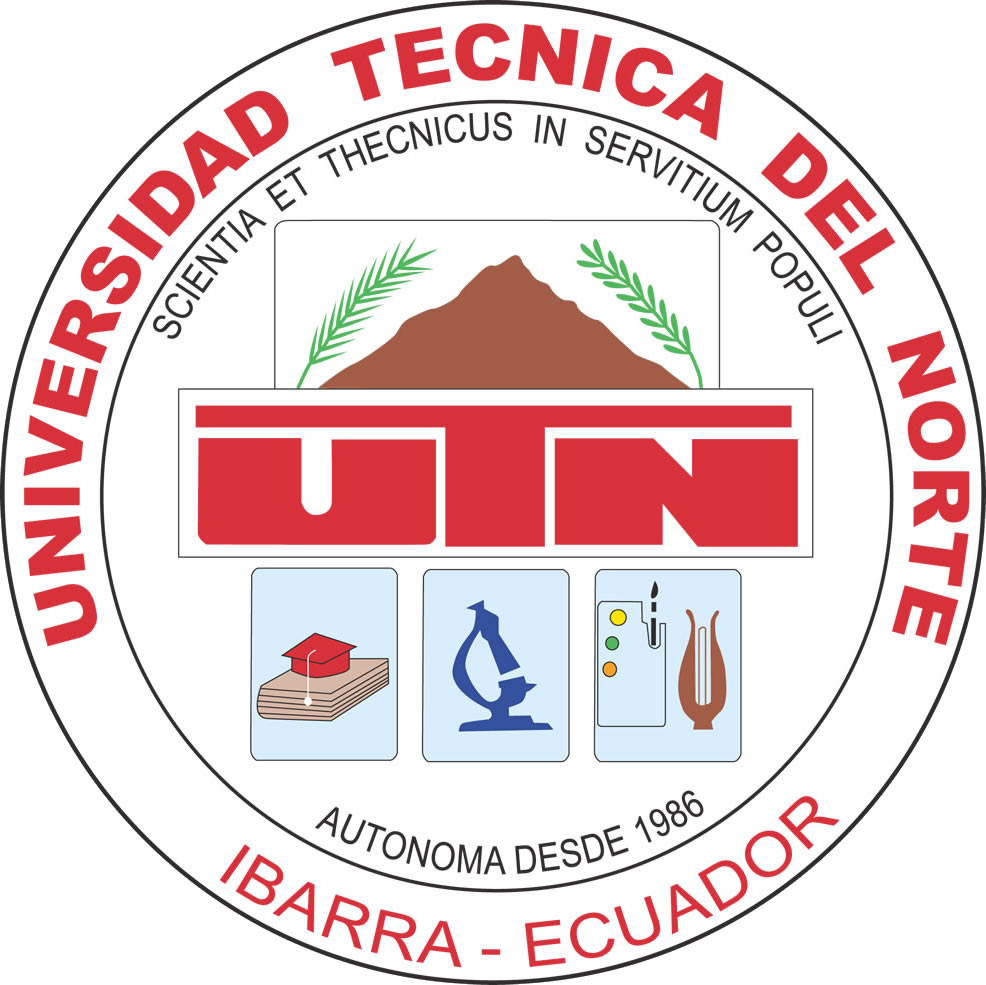 Porcentaje de especies nativas vs introducidas de acuerdo a la categoría de uso
Figura 3. Porcentaje de especies vegetales introducidas según la categoría de uso etnobotánico
Figura 2. Porcentaje de especies vegetales nativas según la categoría de uso etnobotánico
Resultados generales de la importancia etnobotánica en comunidades de Valle de Chota
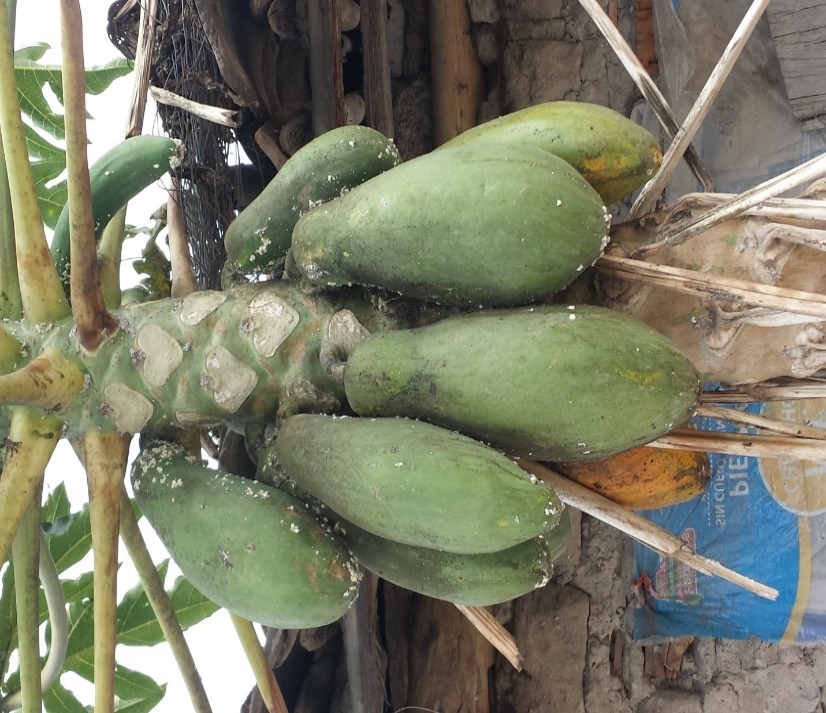 Carica papaya L.
Comparación de los usos etnobotánicos entre las cinco comunidades del Valle del Chota
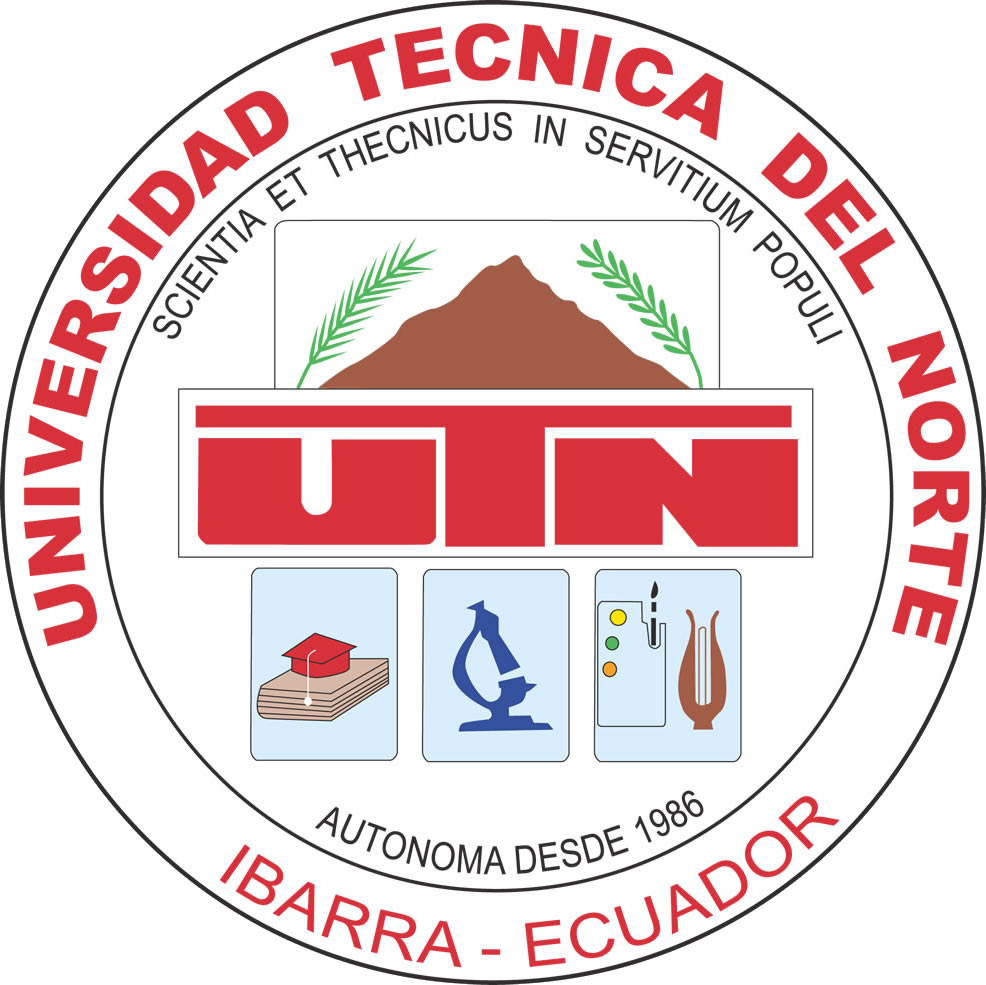 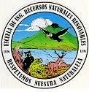 Figura 4. Porcentajes por categoría de uso etnobotánico de las cinco comunidades del Valle de Chota
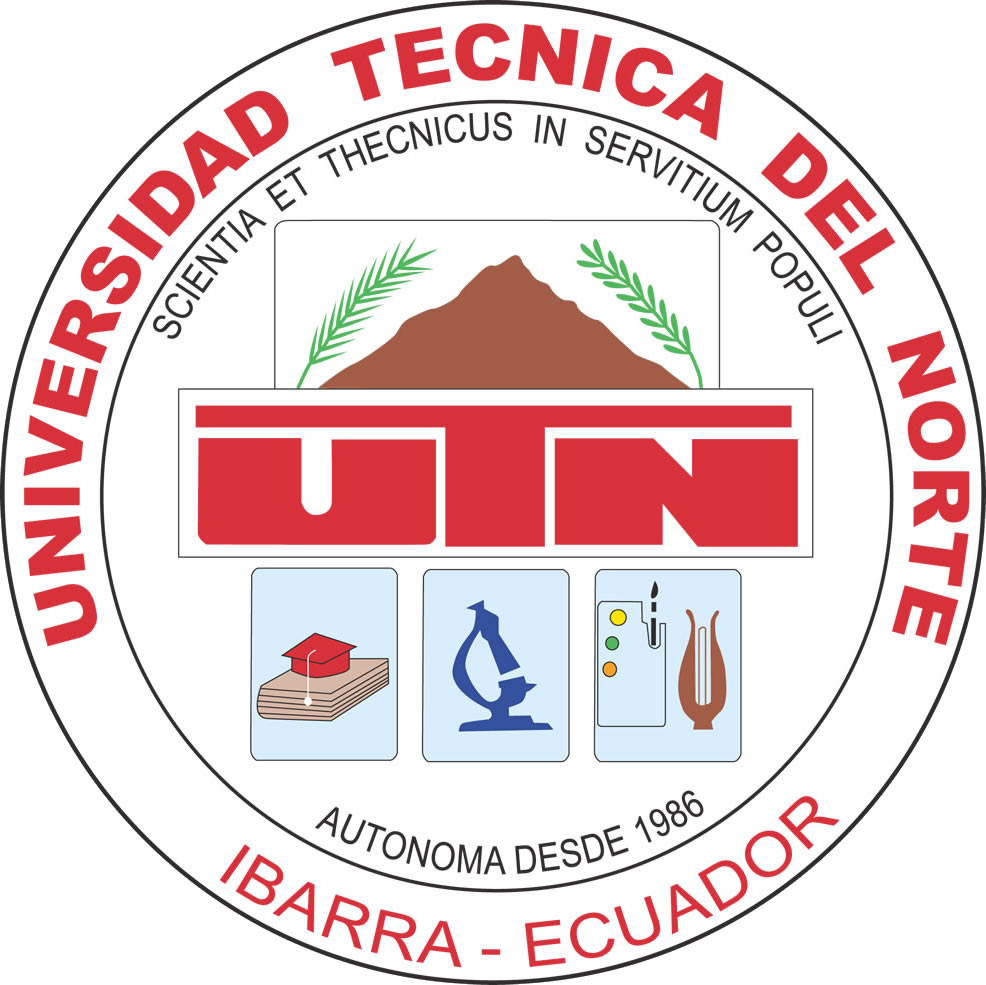 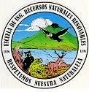 Comparación de los usos etnobotánicos entre las cinco comunidades del Valle del Chota
Figura 5. Porcentajes de hábitat de procedencia da las especies vegetales de las comunidades en estudio.
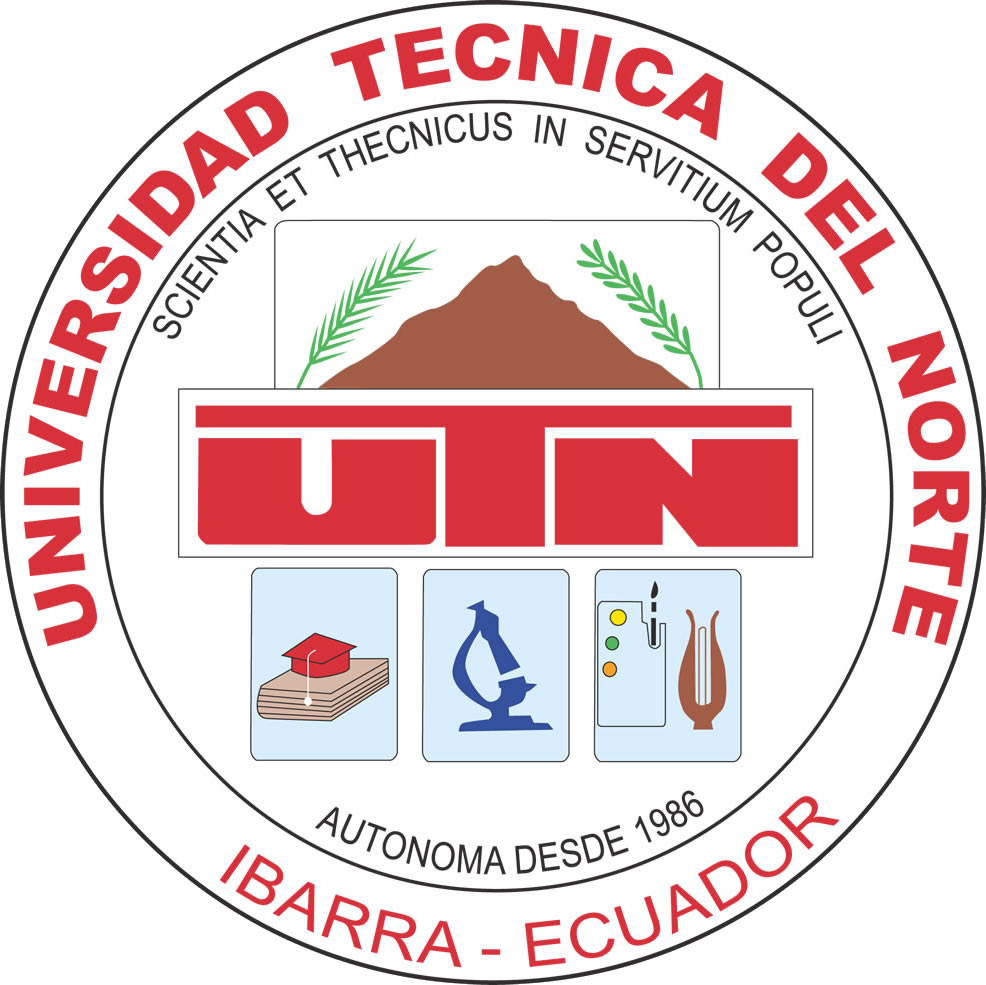 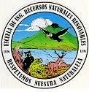 Comparación de los usos etnobotánicos entre las cinco comunidades del Valle del Chota
Figura 6. Porcentajes de las partes de la planta utilizada en las comunidades de estudio.
Comparación de los usos etnobotánicos entre las cinco comunidades del Valle del Chota
Planteamiento de hipótesis 
Ho: No existen diferencias significativas entre usos etnobotánicos de las comunidades en estudio.
Ha: Existe diferencias significativas de usos etnobotánicos en al menos una comunidad en estudio.
Prueba de Kruskal-Wallis
De acuerdo al cálculo del índice relativizado de importancia etnobotánica IVIER calculado por comunidad para cada categoría de uso, se acepta la hipótesis nula debido a que no existen diferencias significativas (H= 0.84; p>0.05) realizada la prueba estadística no paramétrica Kruskal – Wallis.
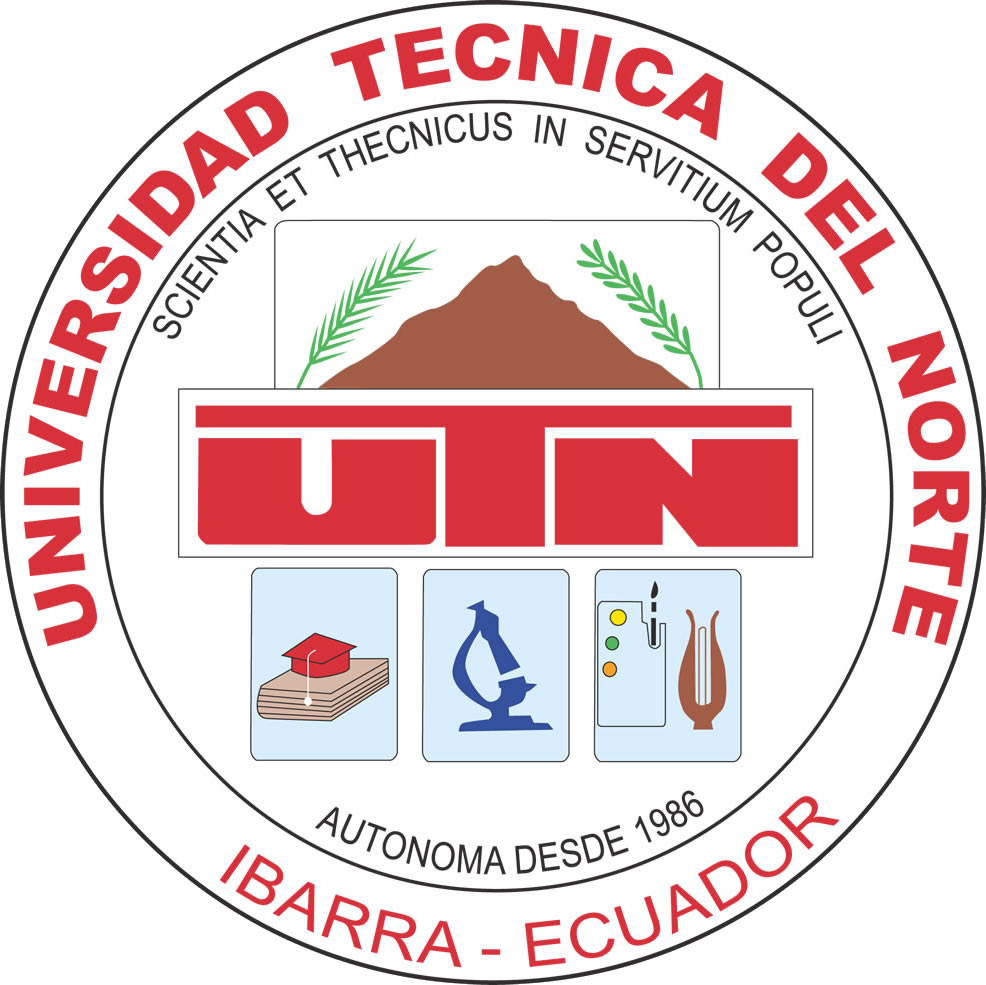 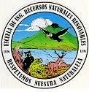 Comparación de los usos etnobotánicos entre las cinco comunidades del Valle del Chota
Prueba estadística de Kruskal-Wallis (H=0.99; p>0,05)
Etnobotánica de tres municipios del Norte del Estado Nuevo León ( Bustamante, 2013).
Ho: Los pobladores de los tres municipios tienen igual conocimiento en  usos etnobotánicos
Estrategias para la conservación y el uso sustentable de las especies vegetales del Valle del Chota
Proyecto 1: Educación ambiental y sensibilización sobre la diversidad vegetal en las comunidades del Valle del Chota
Proyecto 2: Conservación de las especies vegetales nativas de las comunidades del Valle del Chota
Proyecto 3:  Guía etnobotánica de las especies vegetales del Valle Interandino del Chota
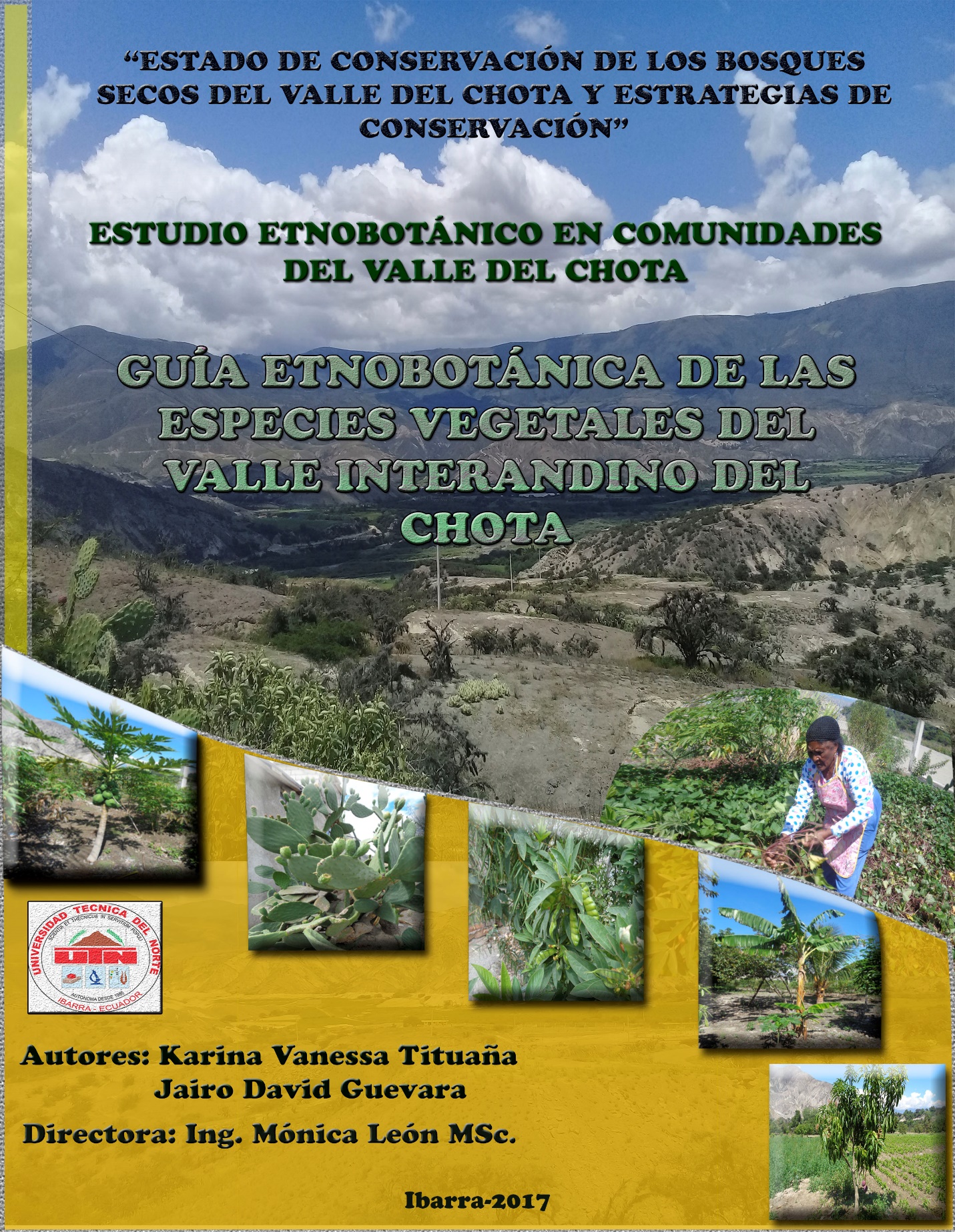 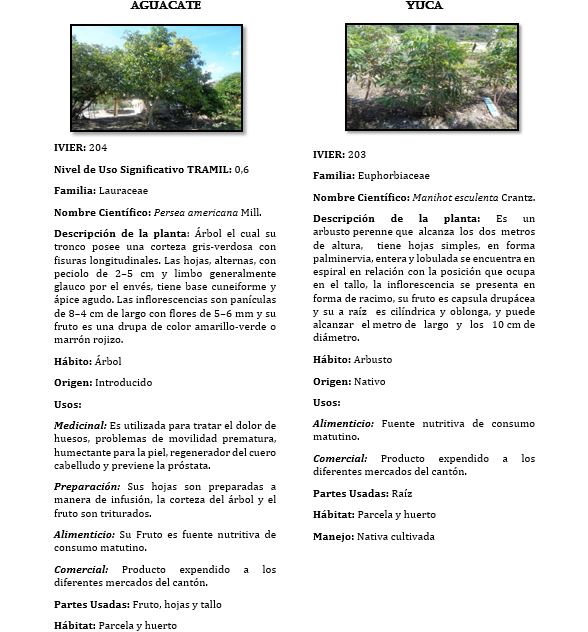 CONCLUSIONES
Los habitantes de las cinco comunidades del Valle del Chota utilizan 128 especies vegetales agrupadas en 115 géneros pertenecientes a 51 familias botánicas siendo las familias Asteraceae y Solanaceae las que incluyen mayor cantidad de plantas,9, lo que representa el 14% de los registros obtenidos en el área de estudio.
 
Las especies vegetales registradas en las comunidades estudiadas se agrupan en 6 categorías de uso: Medicinal, alimenticio, comercial, ornamental, ritual y otras, siendo las más importantes la alimenticia, medicinal y comercial con el 33,2 %, 30,4% y 23,4% respectivamente de las especies contabilizadas en el área estudiada.
 
La especie con mayor índice de importancia etnobotánico relativizado IVIER es el aguacate (Persea americana Mill.) con un valor de 204, debido a que es utilizado en las cinco comunidades en estudio de manera medicinal, alimenticia y comercial.
 
Se registraron 56 especies de uso medicinal las cuales son utilizadas para tratar 72 enfermedades o padecimientos y son especialmente utilizados para mejorar el funcionamiento de los sistemas: cardiovascular, urinario y nervioso.
CONCLUSIONES
La especie con mayor índice de uso significativo TRAMIL es el llantén (Plantago major L.) con un valor de 4,8, ya que posee mayor valor cultural al ser utilizado en las cinco comunidades para tratar 15 enfermedades o padecimientos.
 
En el área de estudio se registraron 12 especies vegetales con amenaza de desaparición, de las cuales se encuentran en peligro crítico: papaya (Carica papaya L.), tomate riñón (Solanum lycopersicum L.) y   Ovo (Spondias mombin L.), debido a procesos de aculturización acelerados, manejo inadecuado de los cultivos y factores externos (grana o cochinilla y erosión del suelo).
 
De las seis categorías de uso etnobotánico estudiadas las que tienen mayor frecuencia utilitaria son:  la categoría alimenticia con 39,5 %, medicinal con 34,8% y comercial 17,8%, debido a que las actividades de las personas afrochoteñas están encaminadas en alimentación, tratamiento ancestral de enfermedades o padecimientos y comercialización y/o producción de productos alimenticios.
RECOMENDACIONES
Se recomienda realizar estudios etnobotánicos en el Valle del Chota partiendo de los datos obtenidos para confirmar la importancia de las tres categorías de uso significativo establecidas en la presente investigación con la finalidad de ampliar la información acerca de las especies vegetales inmersas en cada una de ellas.
 
Se recomienda aplicar las estrategias propuestas en esta investigación ya que están encaminadas en el aprovechamiento sostenible de la diversidad vegetal del Valle del Chota.
 
Se recomienda realizar talleres participativos, los cuales permitan conocer la importancia del manejo sostenible de las especies vegetales en cada comunidad.
REFERENCIAS BIBLIOGRÁFICAS
Armijos, J., Villena, A. (2009). Composición Florística y Etnobotánica de la Vegetación Natural del Valle de Casanga de la Provincia de Loja (Tesis de pregrado). Universidad Nacional de Loja, Loja, Ecuador.
Antón, J. (2010). Territorios ancestrales afroecuatorianos: Una propuesta para el ejercicio de la autonomía territorial y los derechos colectivos. Autogobierno indígena y Estado plurinacional en América Latina, 259-290.
Cerón, C. (2006). Plantas medicinales de los Andes ecuatorianos. La Paz: Botánica Económica de loa Andes Centrales.
Lerner, T., Ceroni, A., Gonzáles, C. (2003). Etnobotánica de la comunidad campesina “Santa Catalina de Chongoyape” en el bosque seco del área de conservación privada Chaparrí – Lambayeque. Ecología Aplicada2(1).
REFERENCIAS BIBLIOGRÁFICAS
Minga, D. (2014). Relación entre el conocimiento tradicional y diversidad de plantas en el Bosque Protector Aguarongo, Azuay - Ecuador. Cuenca: Universidad Politécnica Salesiana: Unidad de Posgrados.
Plan de Desarrollo y Ordenamiento Territorial de Imbabura, (2011): Gobierno Provincial De Imbabura. Ibarra.
Ramírez, B., Macías, D., & Varona, G. (2015). Lista comentada de plantas vasculares del valle seco del río Patía, suroccidente de Colombia. Biota Colombiana, 16(2), 1–50.
Zambrano, G. (2006). Resignificación de la justicia social en el Valle del Chota. Quito: Abya-Yala.
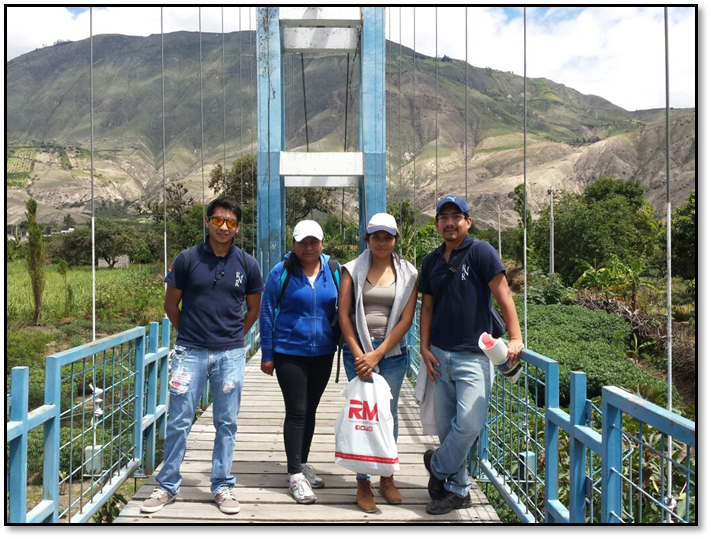 GRACIAS